Муниципальное бюджетное дошкольное образовательное учреждение Пушкинского муниципального района                                  детский сад №42 «Рябинка»
Разноцветное      детство
Социально - личностный проект
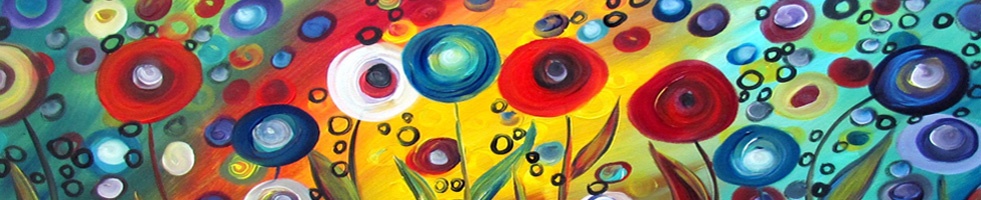 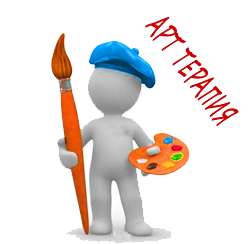 Руководитель проекта
Педагог – психолог                                                           первой квалификационной категории  Темерханова Эльвира Васильевна

 Участники проекта
100детей,                                                     10 воспитателей,                                     музыкальный руководитель.
Возраст детей
5 – 7 лет
Продолжительность работы над проектом
12.01.2016 – 29.04.2016
Мы
делаем 
детство 
краше
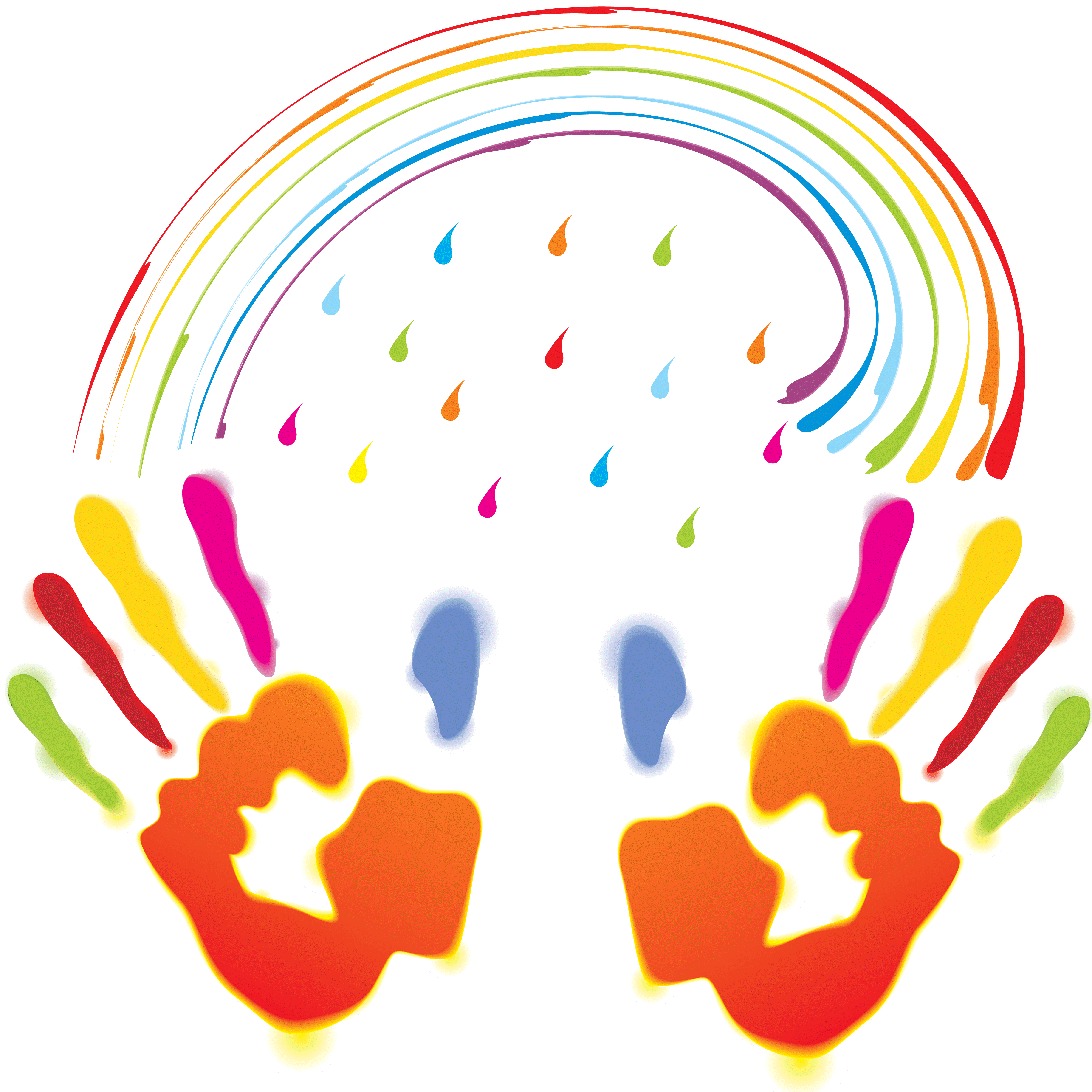 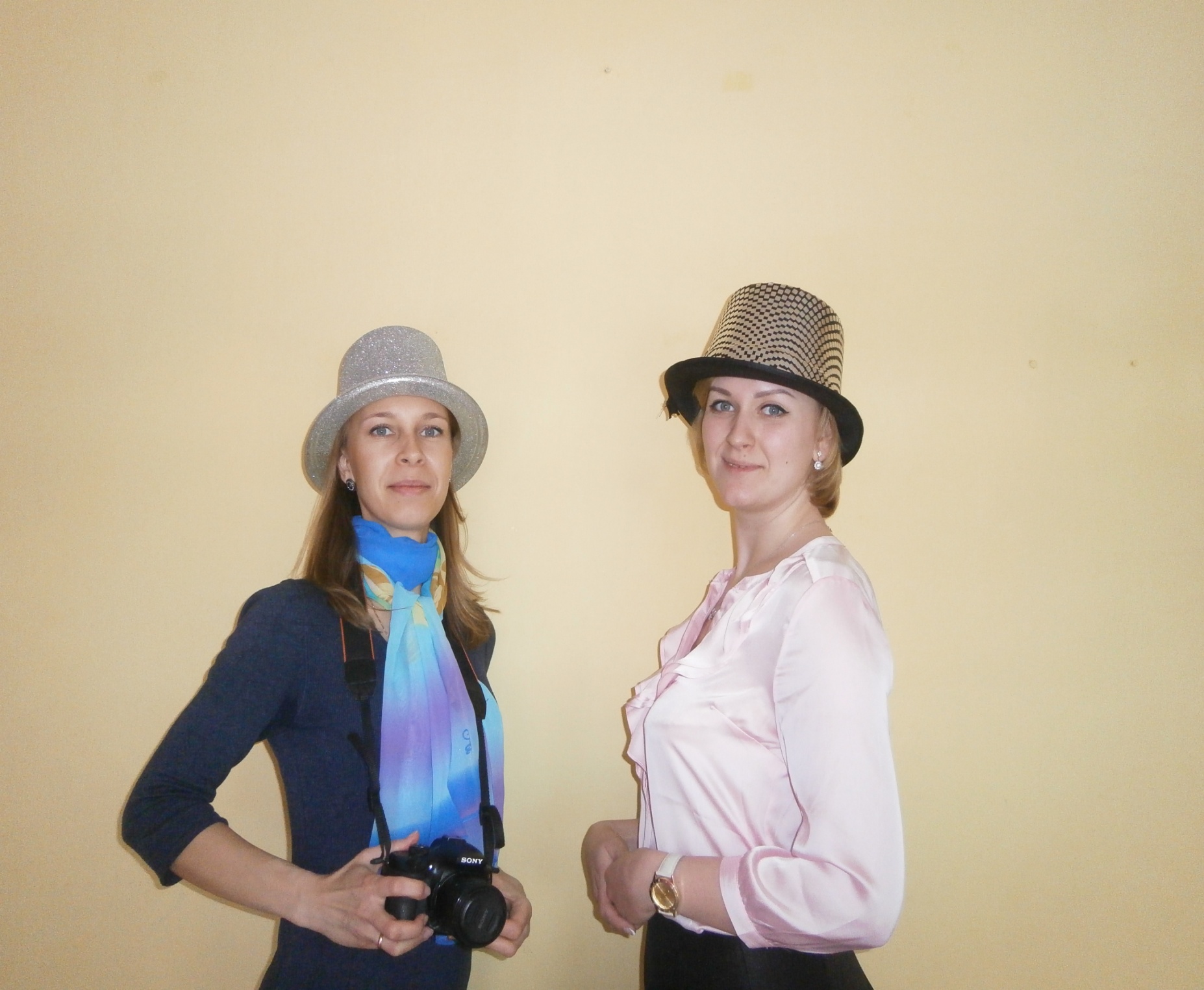 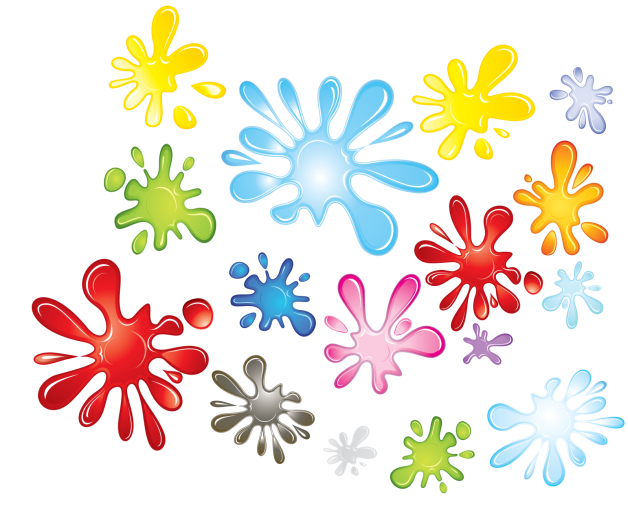 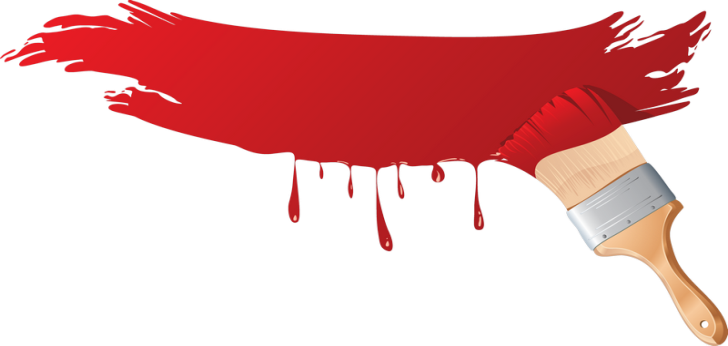 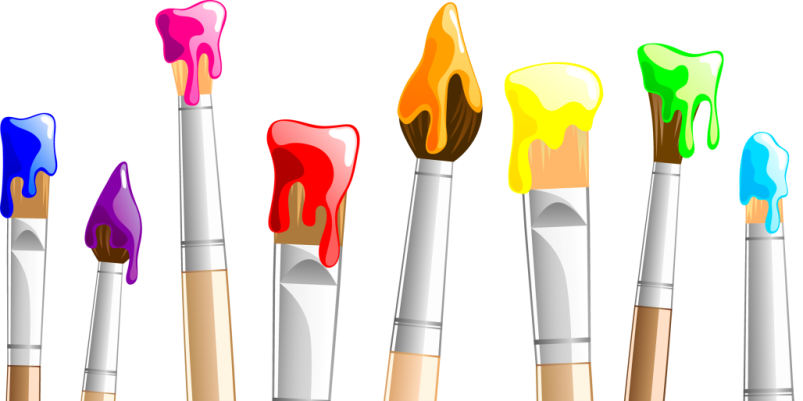 Что такое арт- терапия?
Арт – терапия – это  развивающие, познавательные и моторные  навыки.
Арт – терапия – это самовыражение.
Арт – терапия – это общение и социализация, приобретение личной ценности.
Арт – терапия - это развитие творческих способностей.
Арт – терапия это – стабильность нервной системы и здоровая психика.
Арт – терапия – это самопознание.
 Арт – терапия – это возможность испытывать успех.
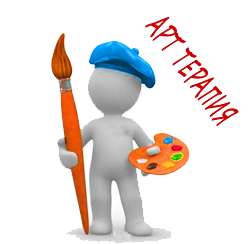 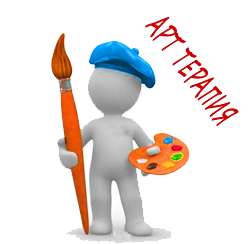 Преимущества                            арт – практики в рамках ДОУ
Положительные эмоции;
               
         Активная жизненная позиция;
                      
         Преодоление страхов;
                         
         Средство сближения людей;
                          
         Обходит «цензуру» сознания;
                         
       Свободное самовыражение и  самопознание.
                           
   «Инсайт – ориентированный характер»                                 ( атмосфера доверия).
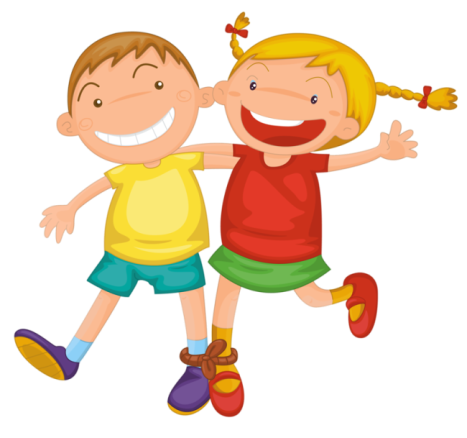 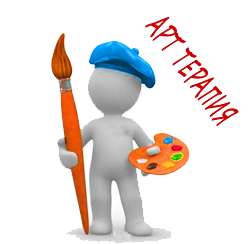 Цель:
Создать условия для побуждения к самовыражению, общению и социализации, к приобретению личной ценности.
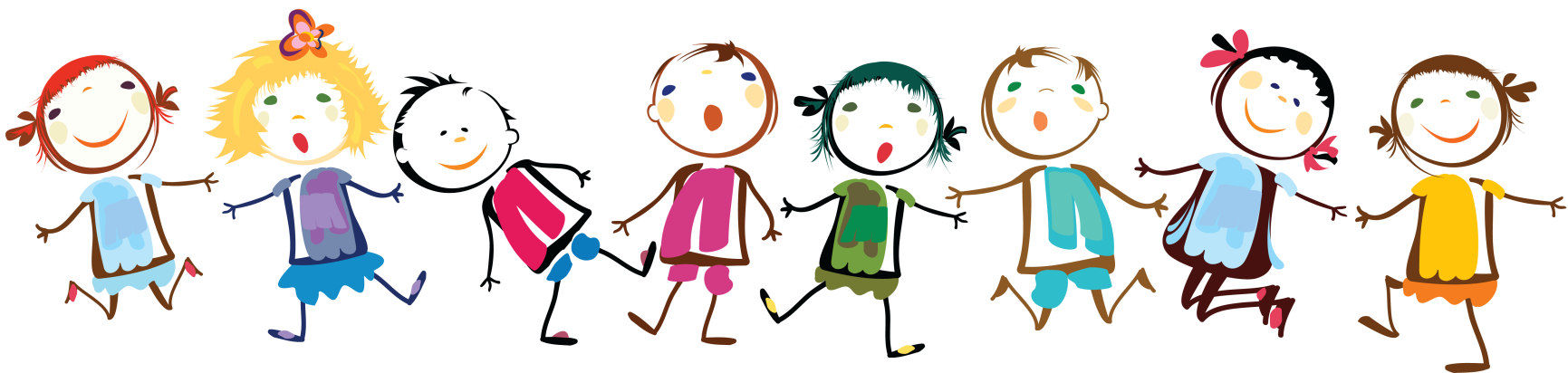 Задачи:
Укрепление психического здоровья детей , в том числе их эмоционального благополучия
Развитие познавательно-речевой активности, коррекция поведения;
Расширение кругозора через приобщение к культурному наследию (литература, театр, музыка, живопись, скульптура, фотография);
Раскрытие творческого потенциала;
Развитие оригинальности мышления;
Улучшение внимания и памяти;
Формирование активной жизненной позиции;
Повышение самооценки;
Развитие коммуникативных способностей.
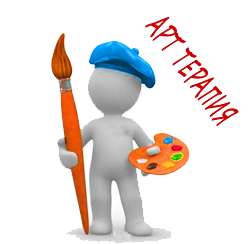 Виды арт – терапии:
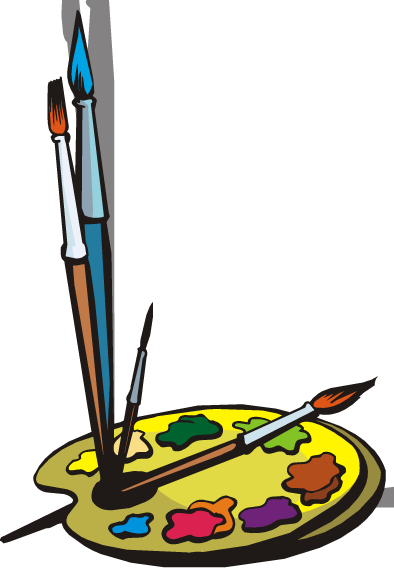 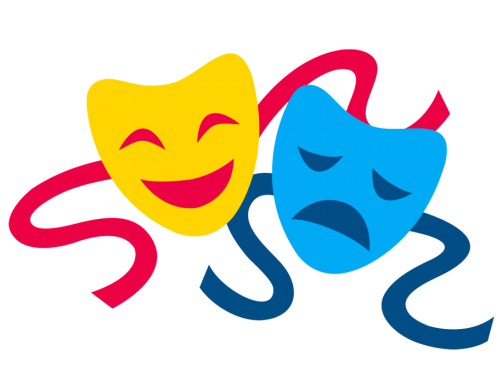 Изотерапия                          (рисование, лепка, конструирование);
Игротерапия;
Цветотерапия;
Фототерапия;
Песочная терапия;
Сказкотерапия (театрализованные постановки);
Танцевальная терапия…
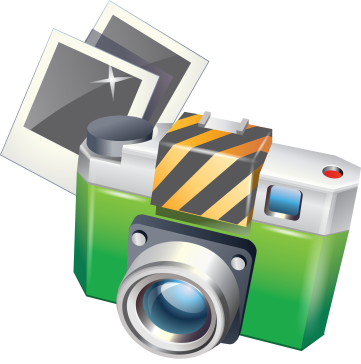 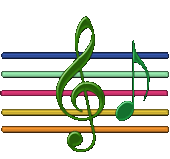 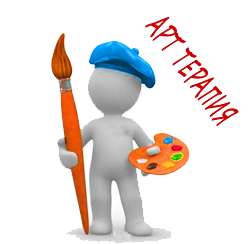 Мастер – класс для педагогов «Познай себя через рисунок»
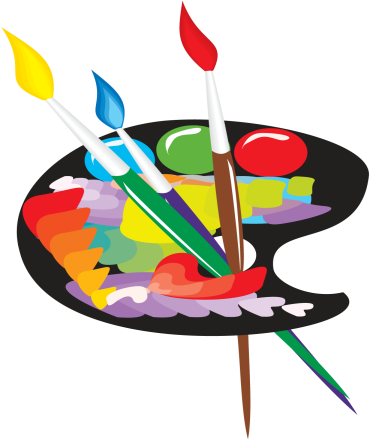 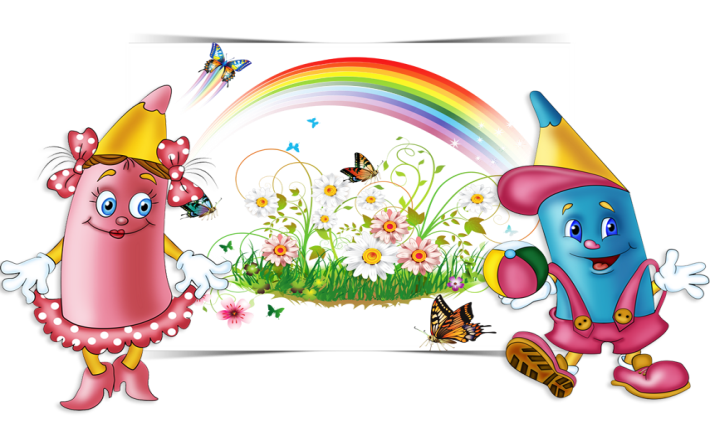 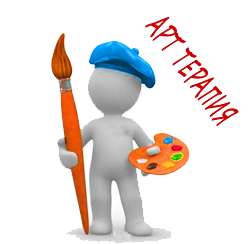 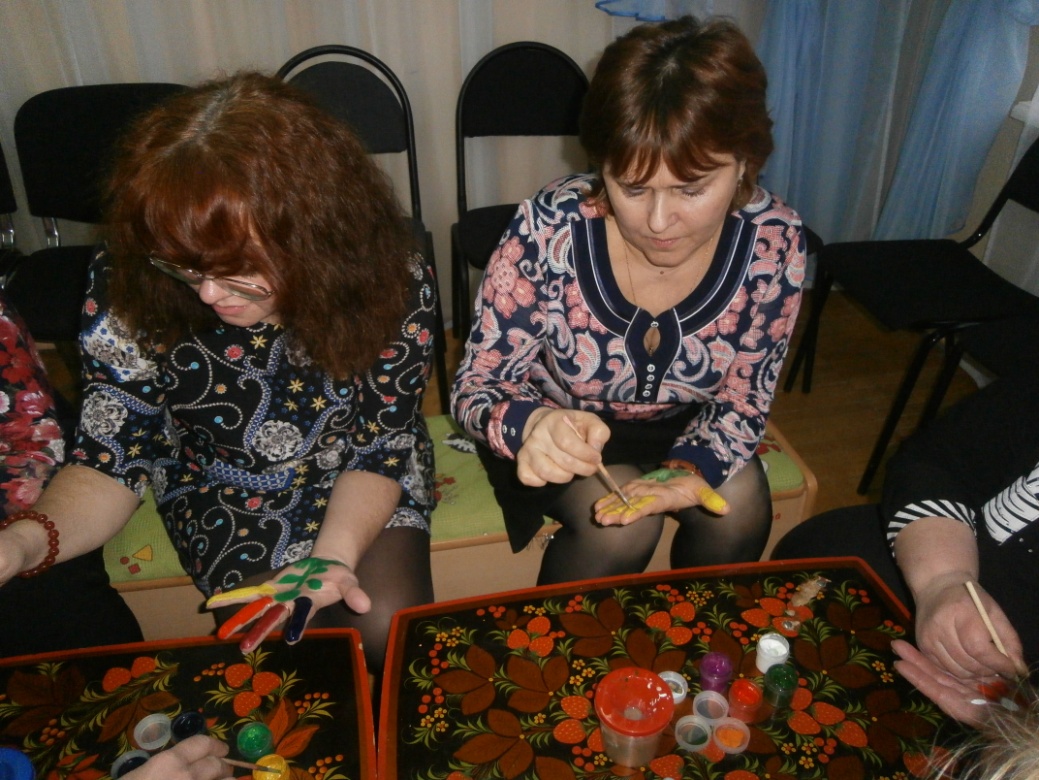 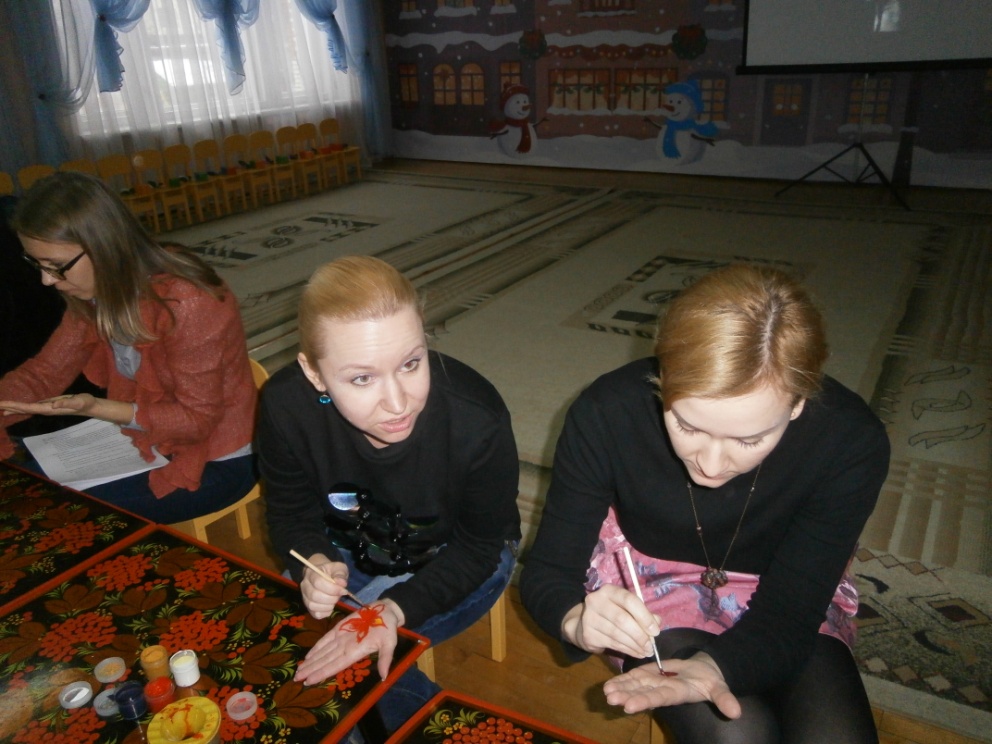 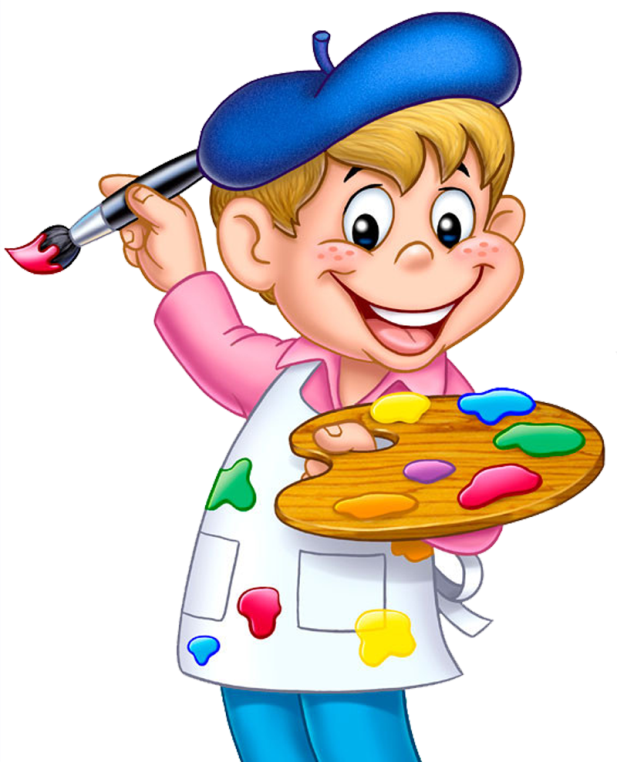 Домашнее задание для педагогов
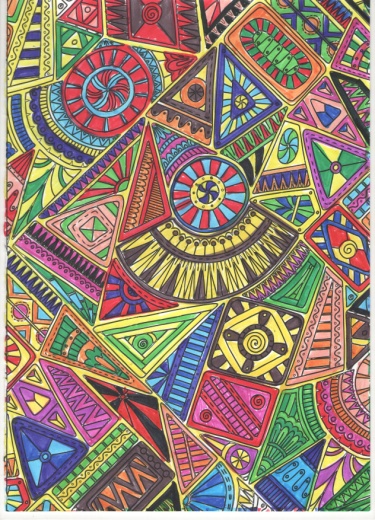 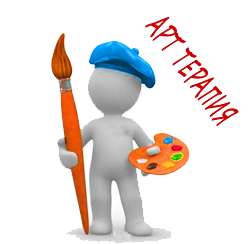 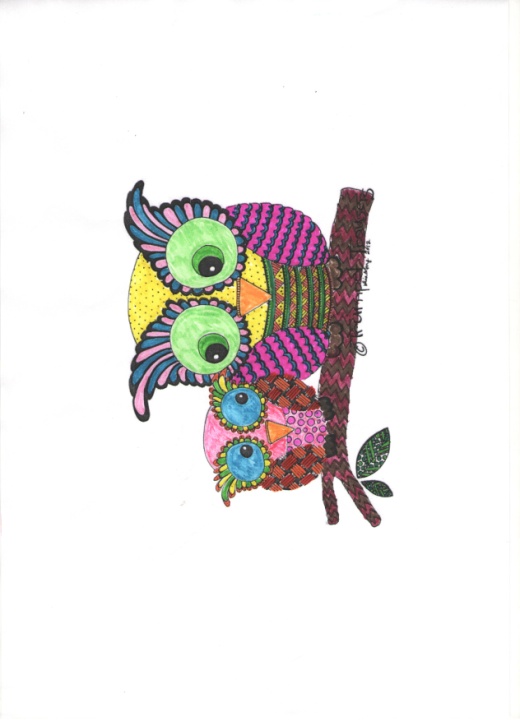 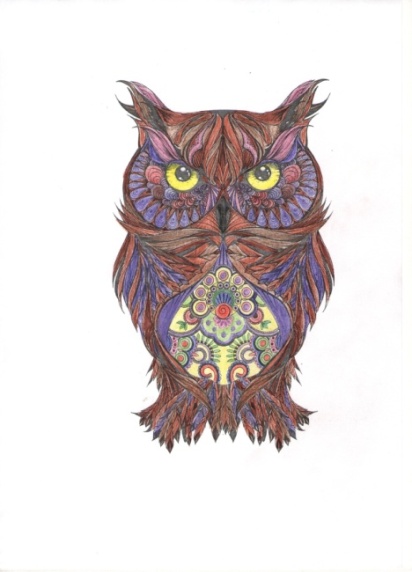 Изотерапия                                            Занятие «Две кошки»
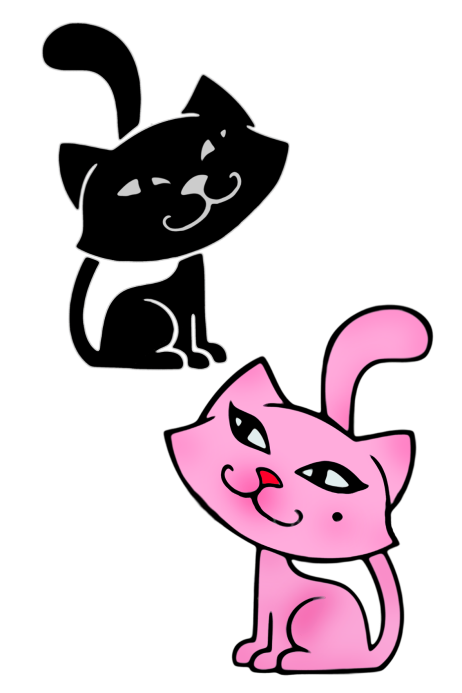 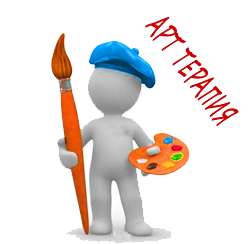 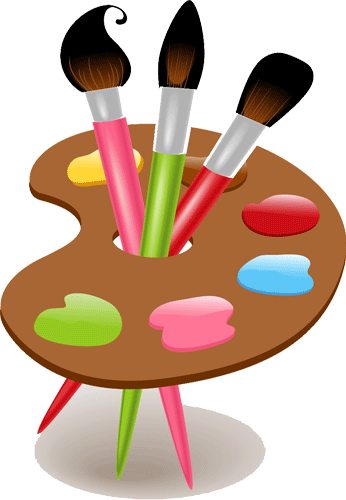 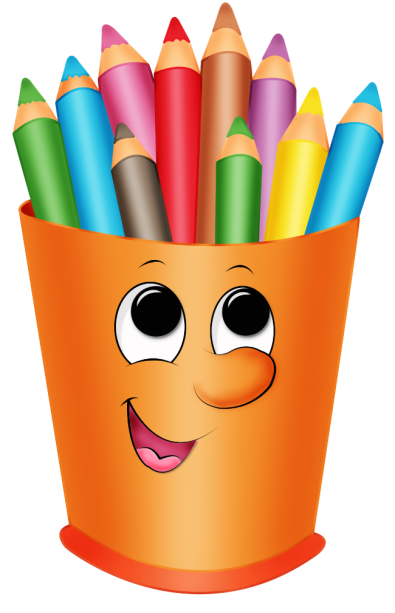 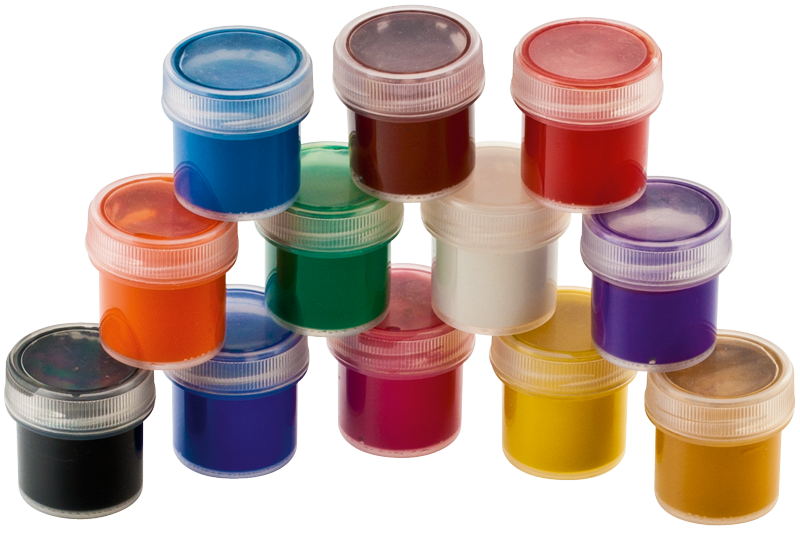 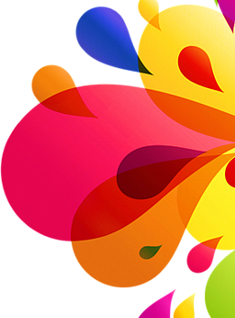 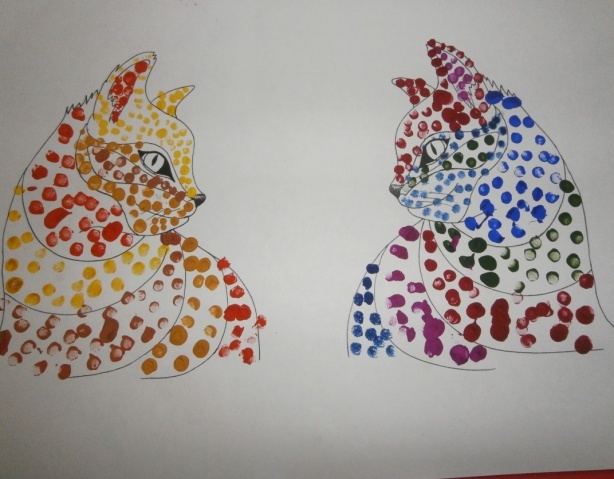 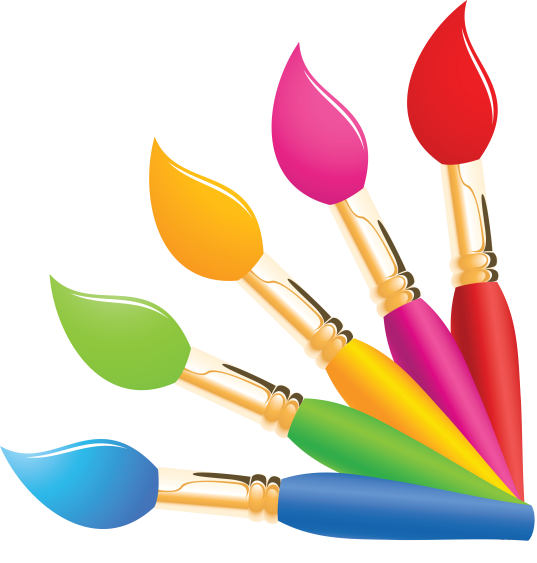 Занятие                                           «Рисунок по кругу»
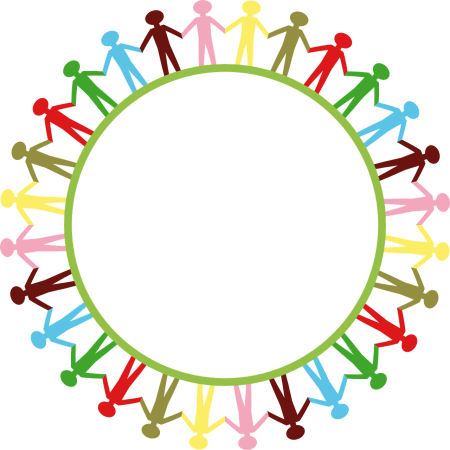 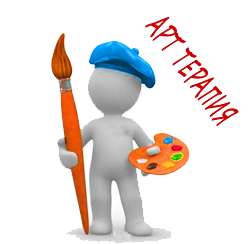 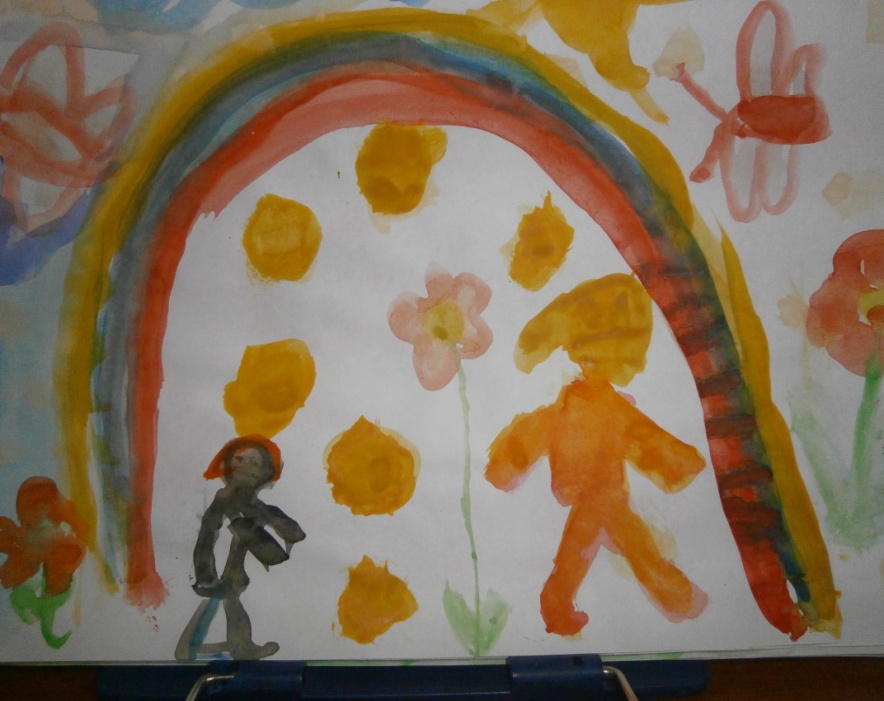 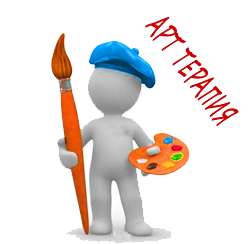 Занятие                                                      «Вальс цветов»
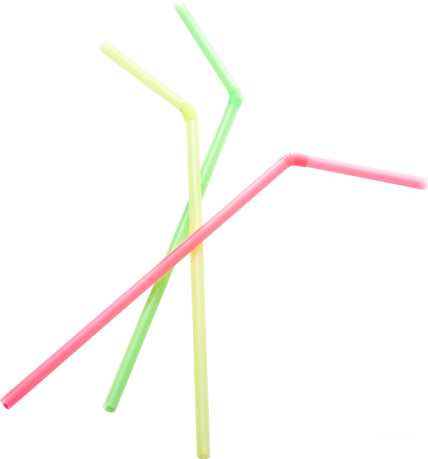 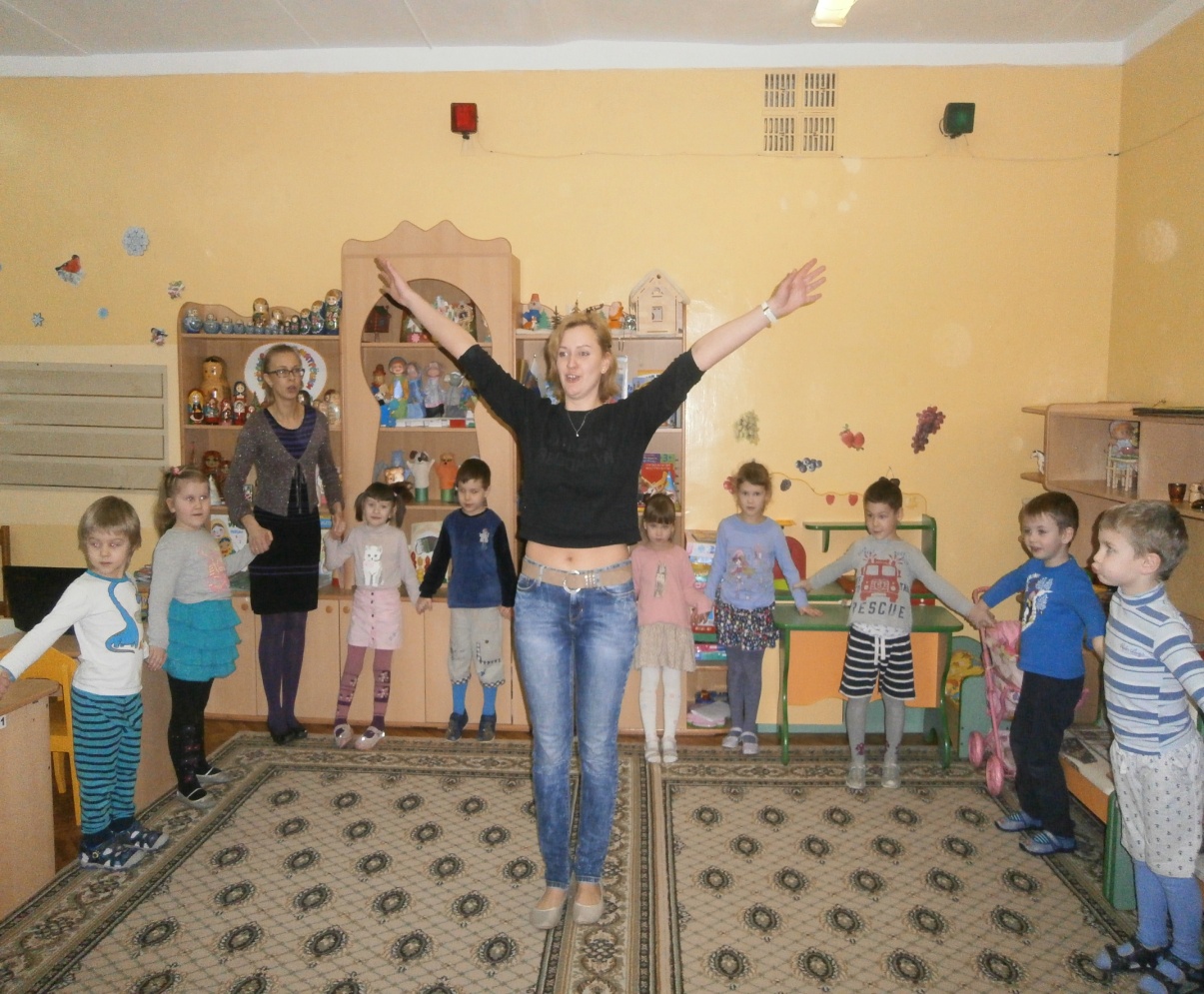 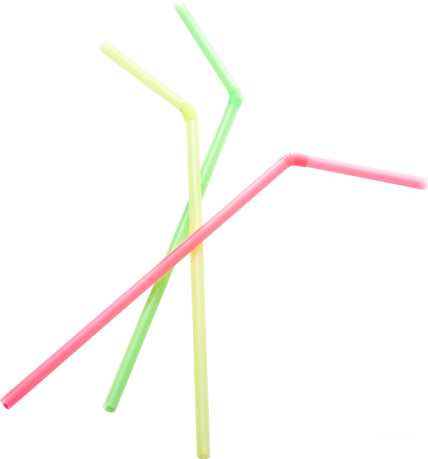 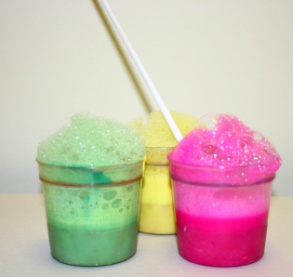 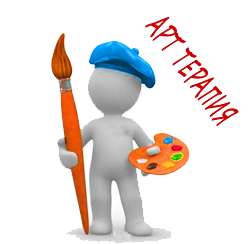 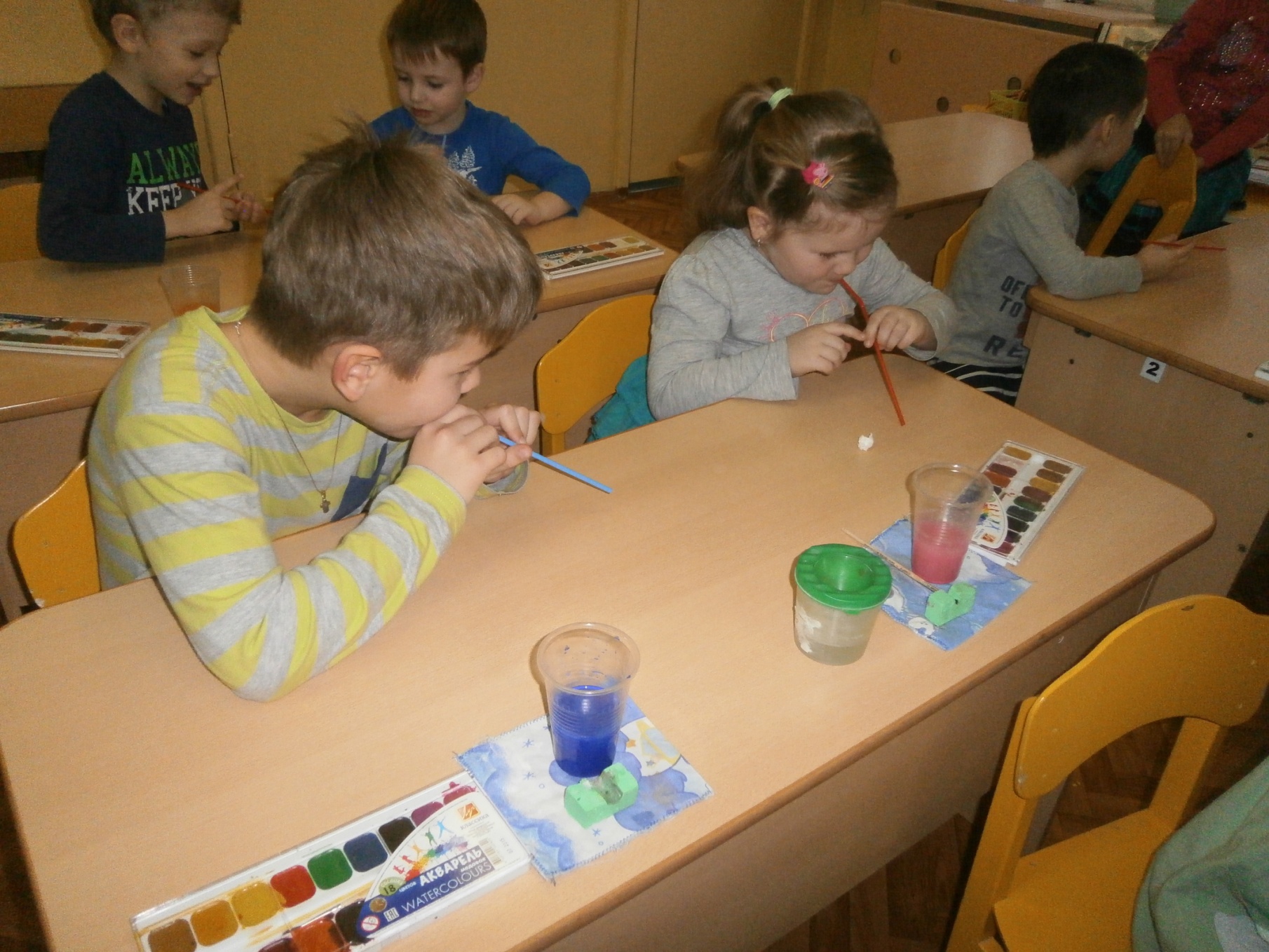 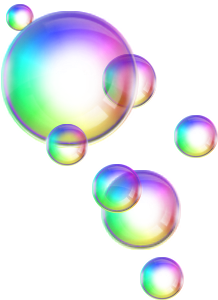 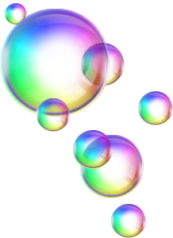 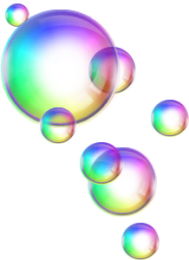 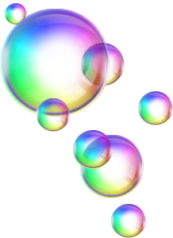 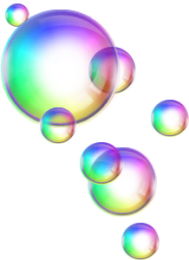 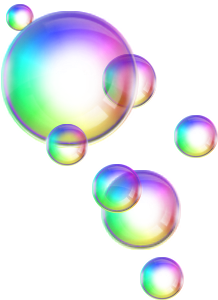 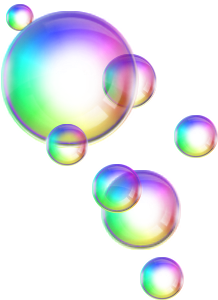 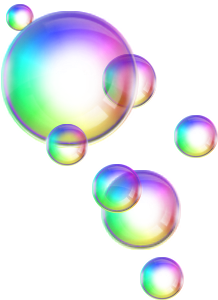 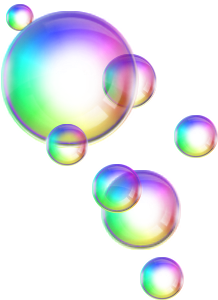 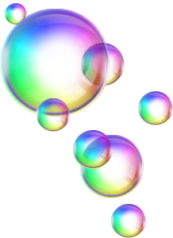 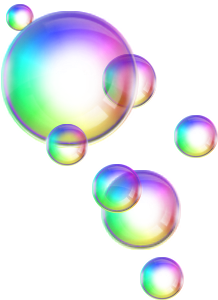 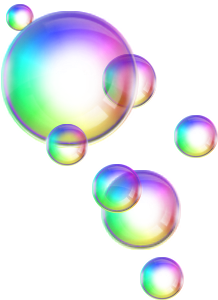 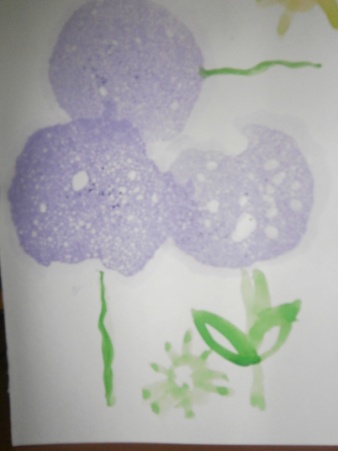 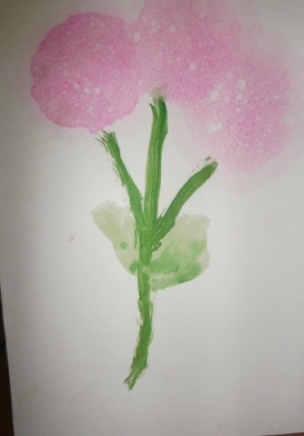 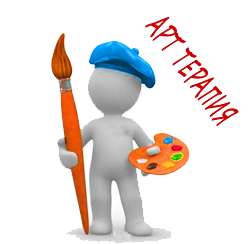 Эбру – рисование на воде
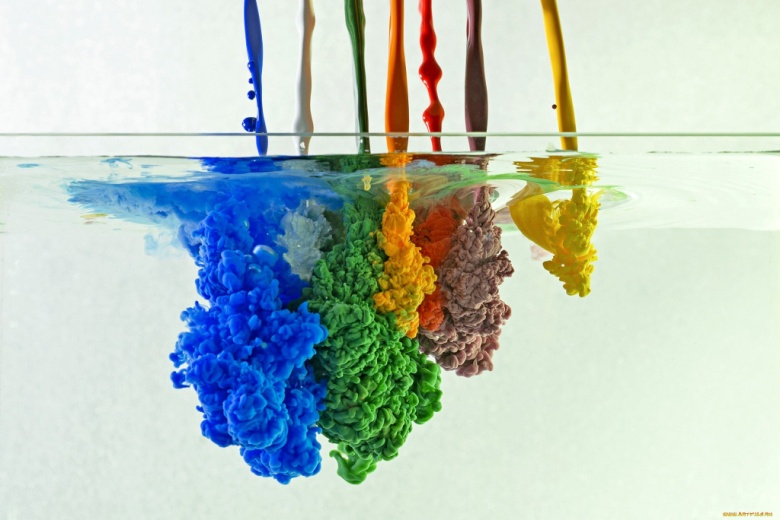 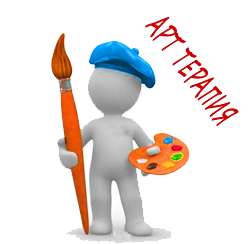 Занятие Рисование на молоке                                                              «Млечный путь»
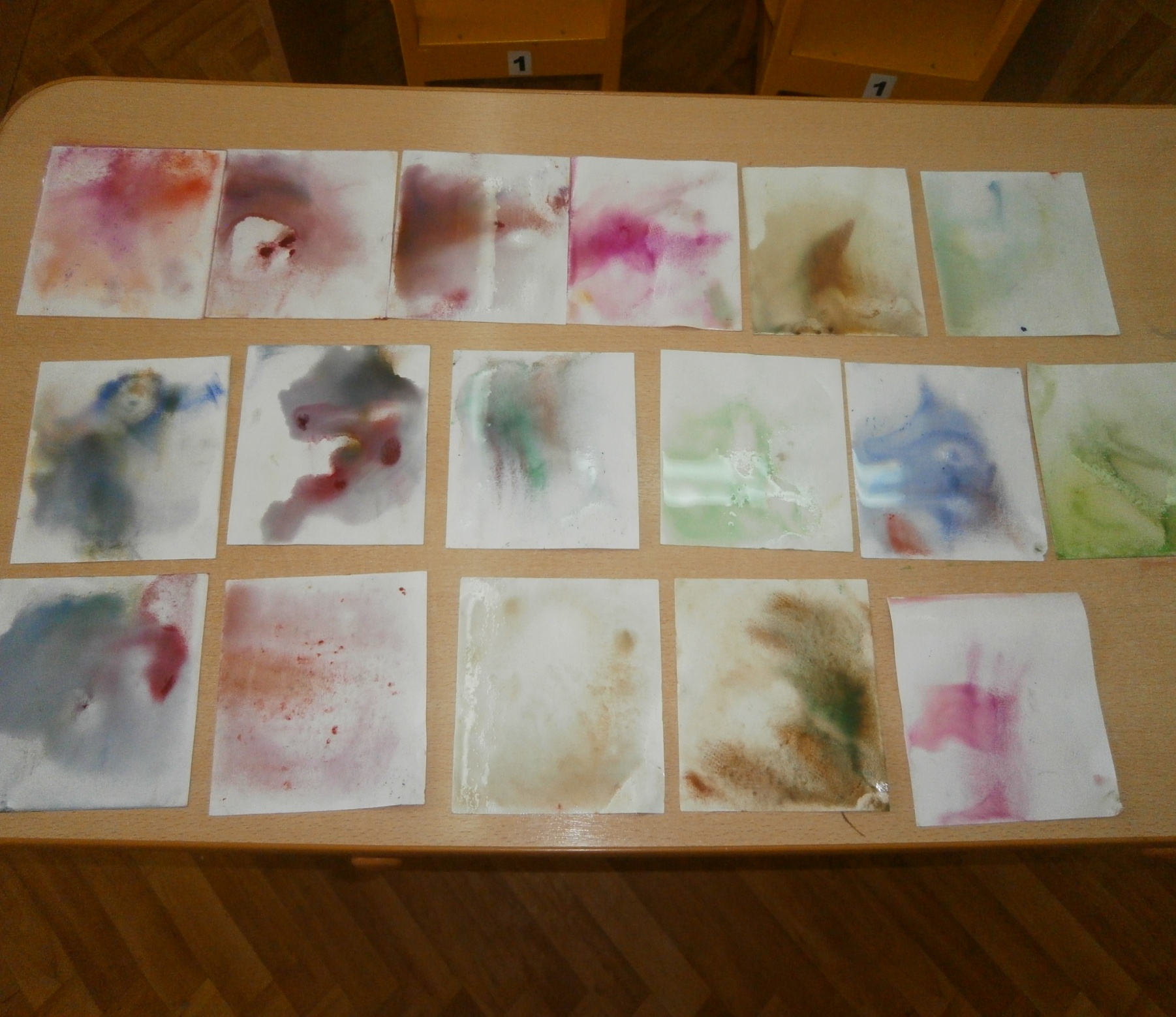 Домашнее задание для детей                 « Мой мир»                                             мандалы и дудлы
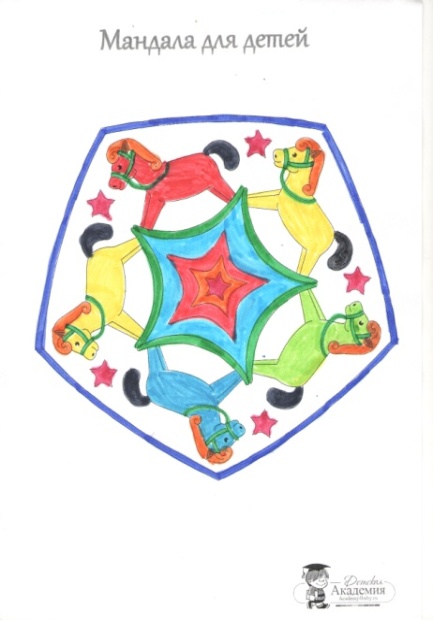 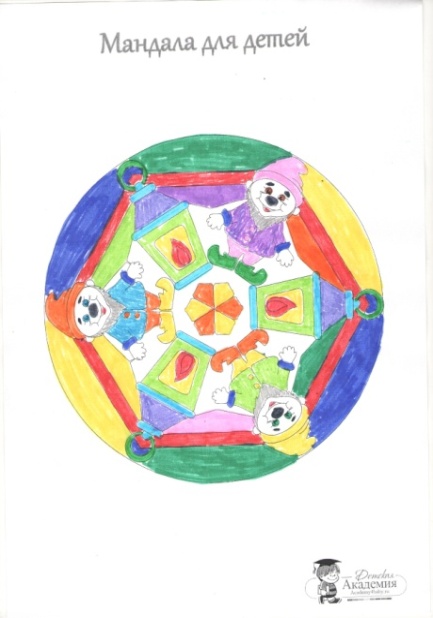 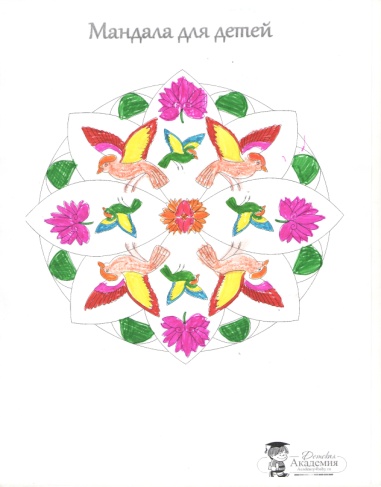 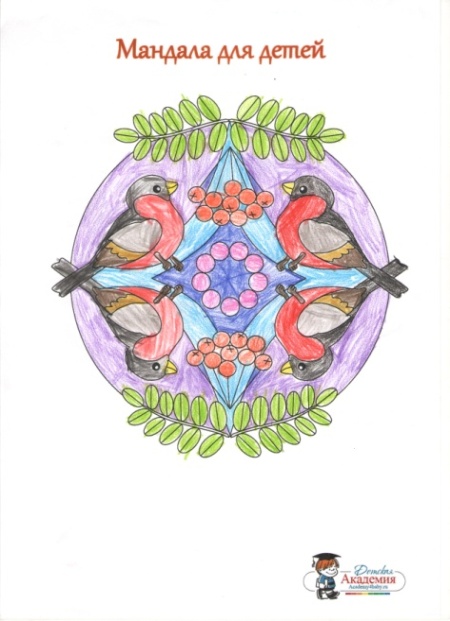 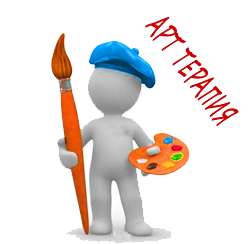 День фантазеров
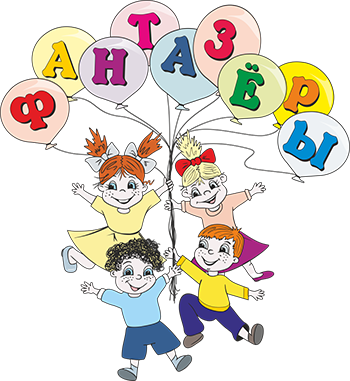 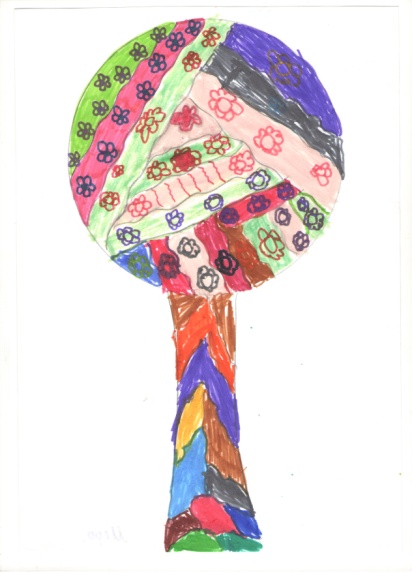 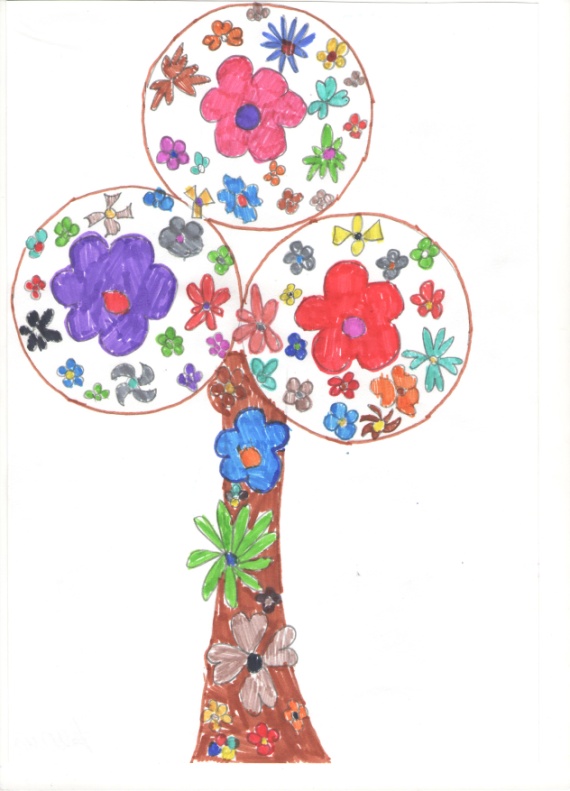 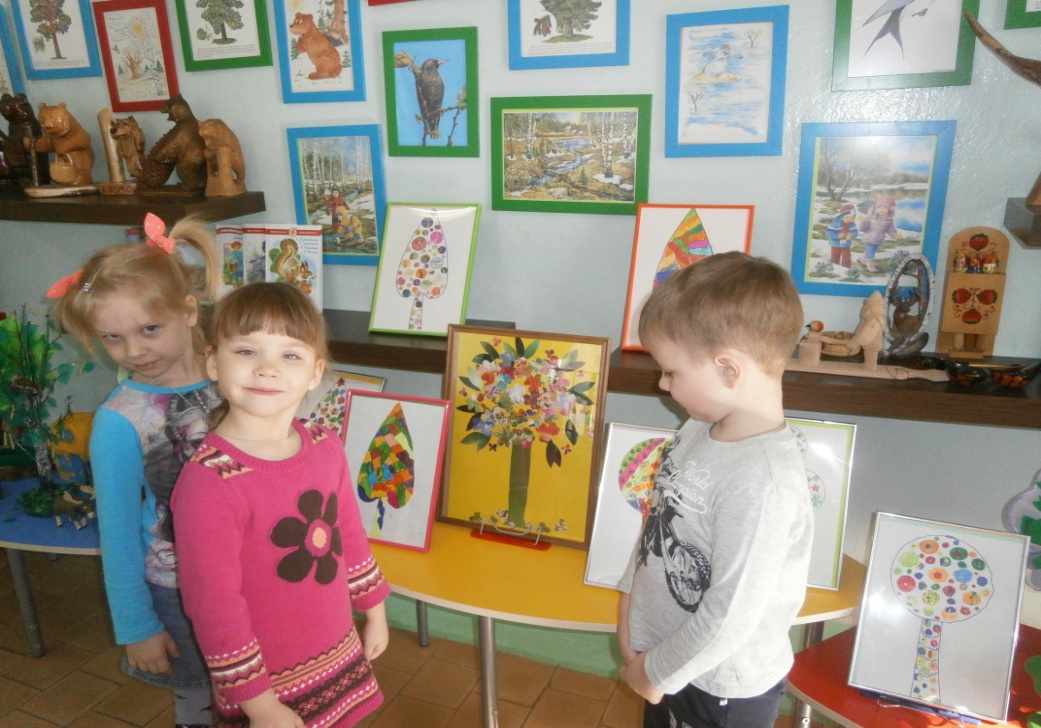 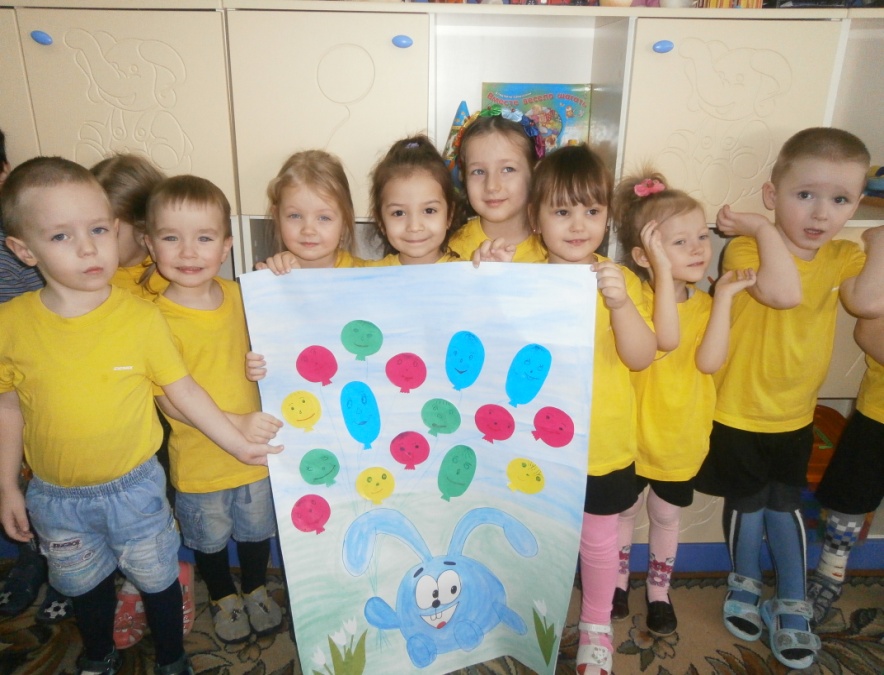 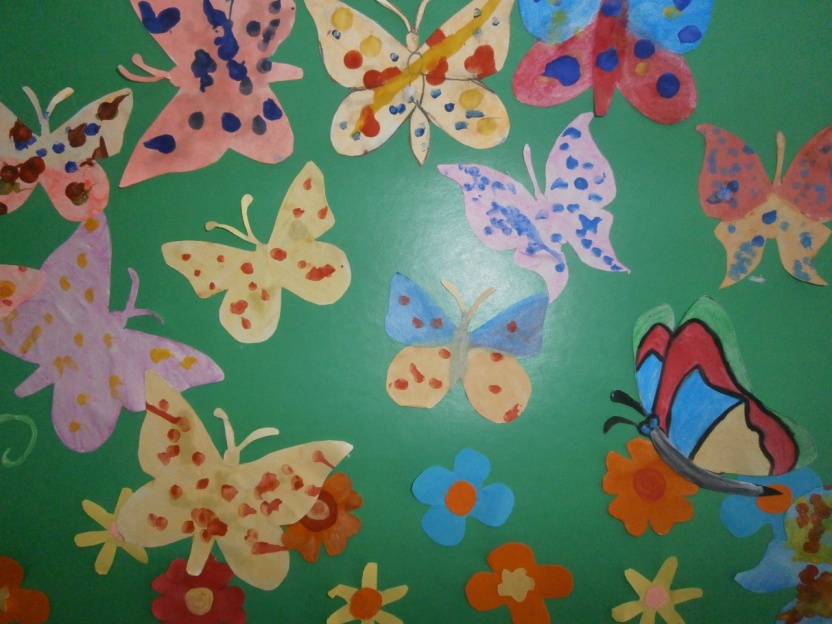 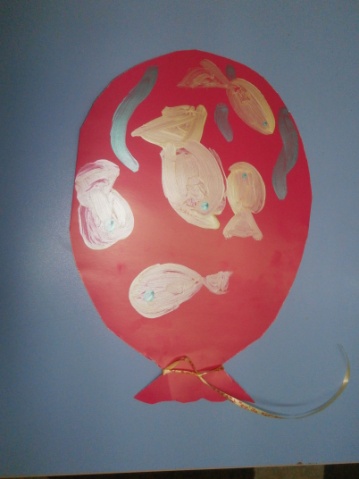 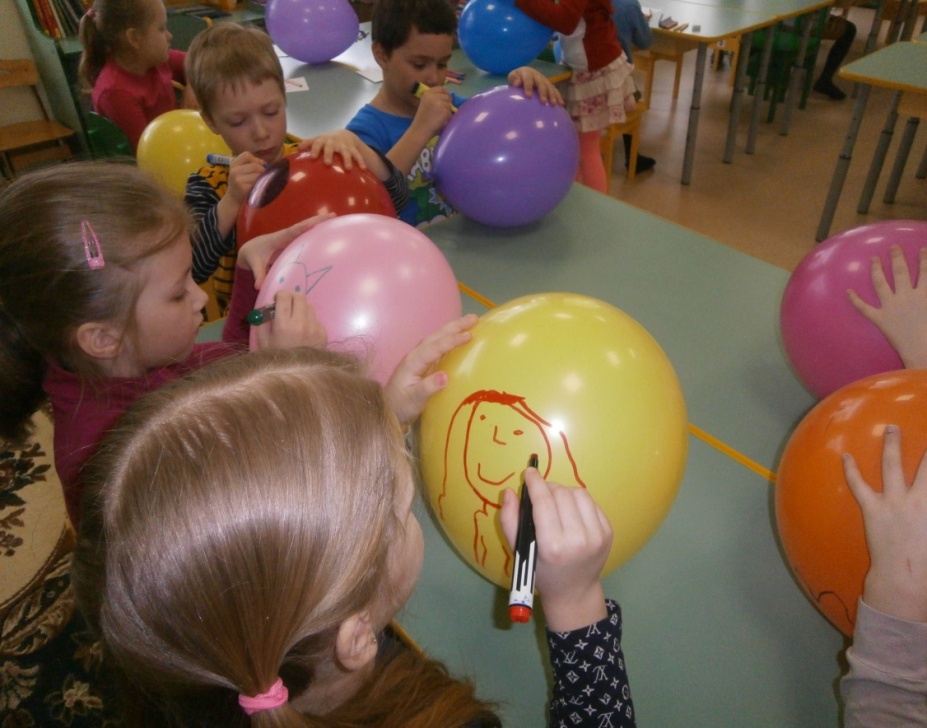 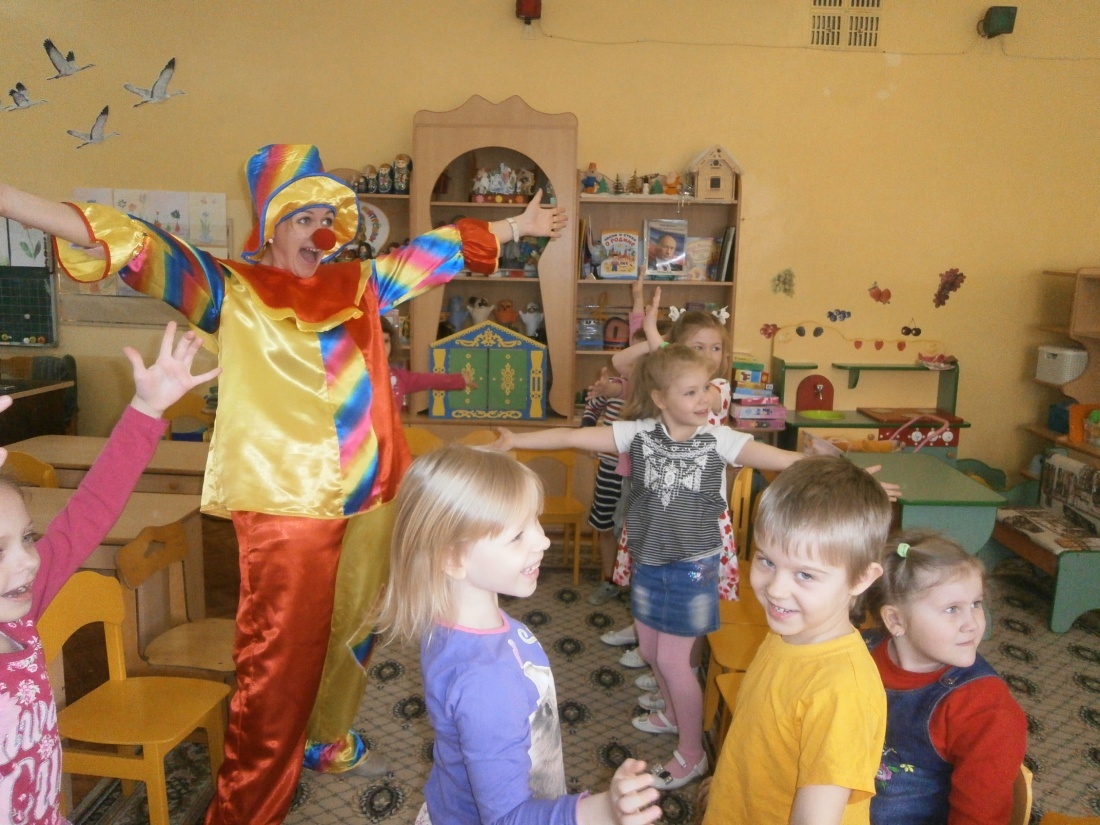 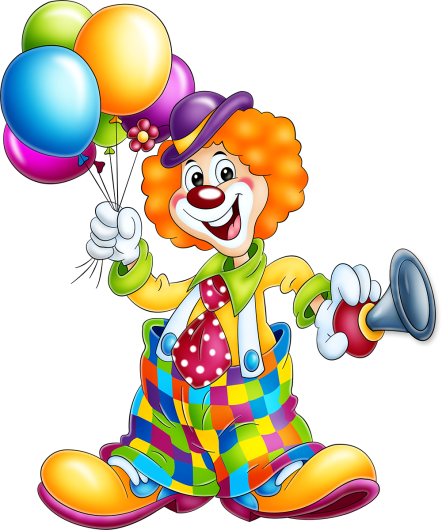 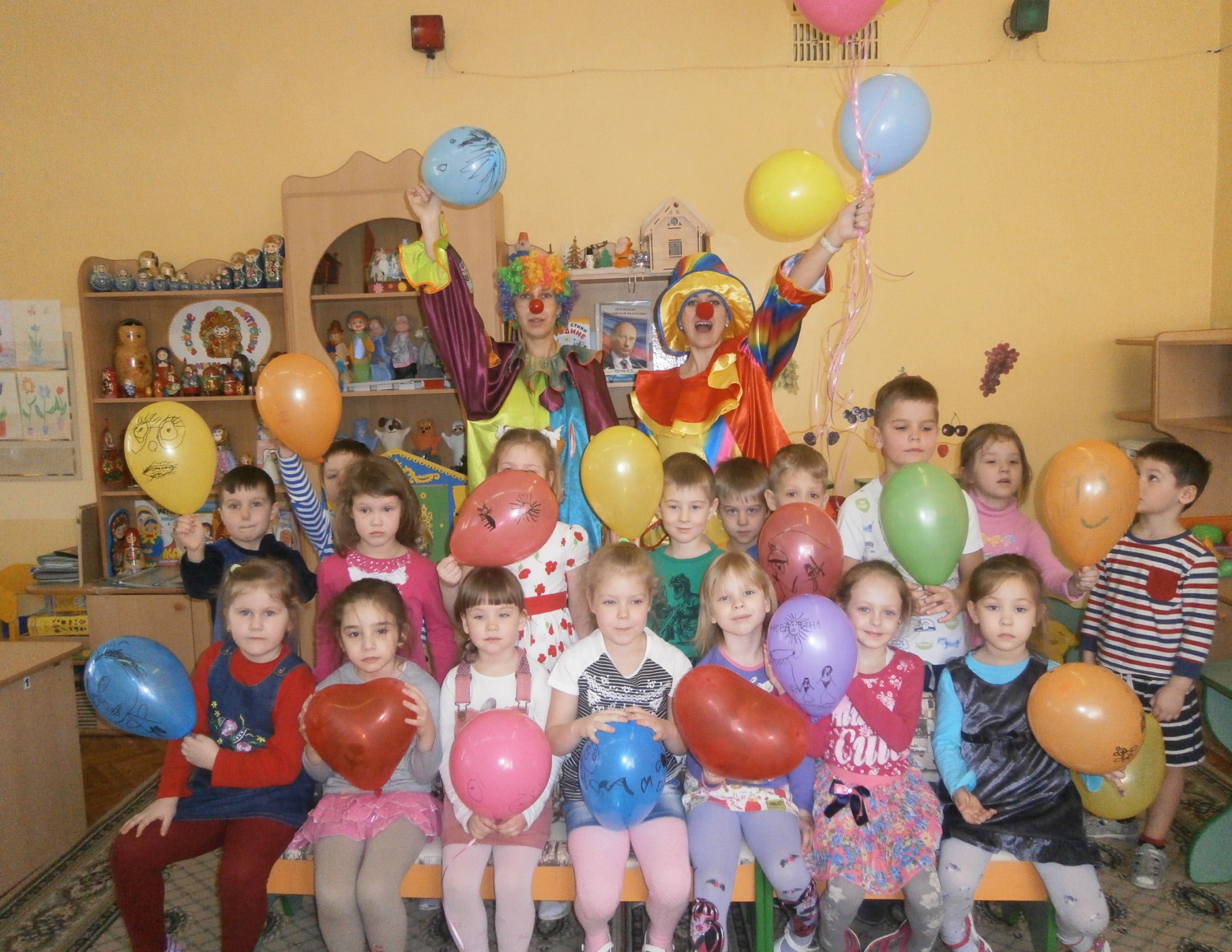 Выставка  творчества «ФАНТАЗЕРЫ»
Рисуем подводный мир
Выставка «Чудо – писанки»
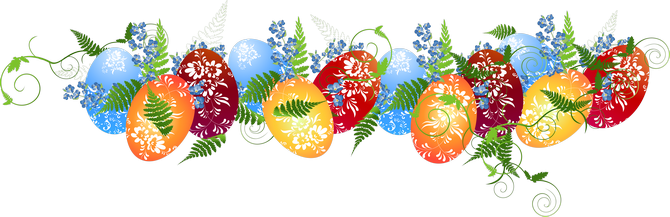 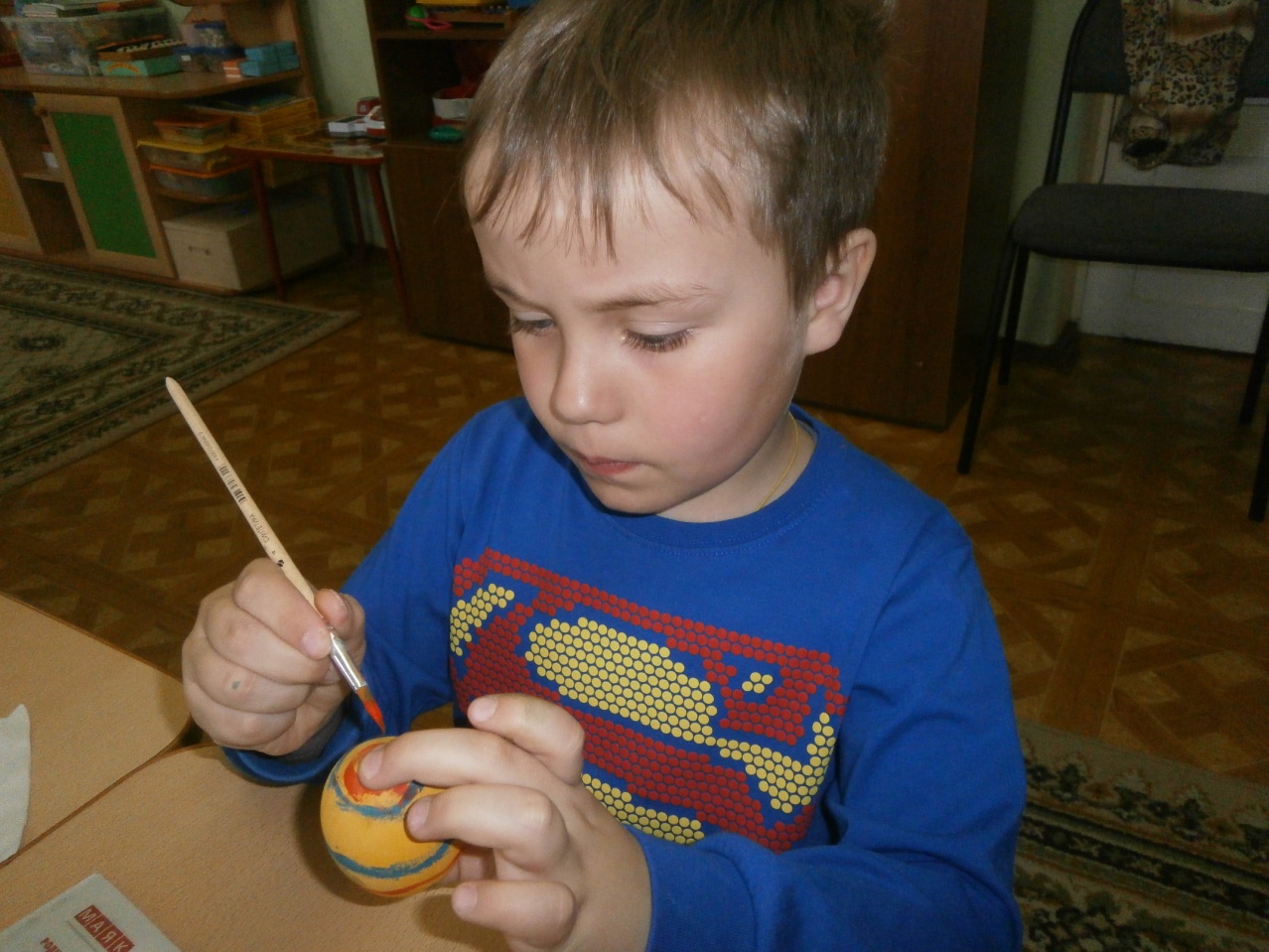 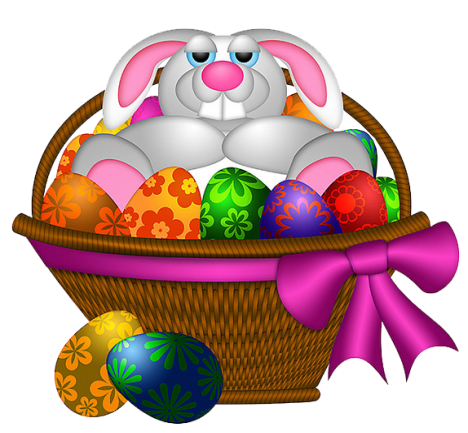 Цветотерапия
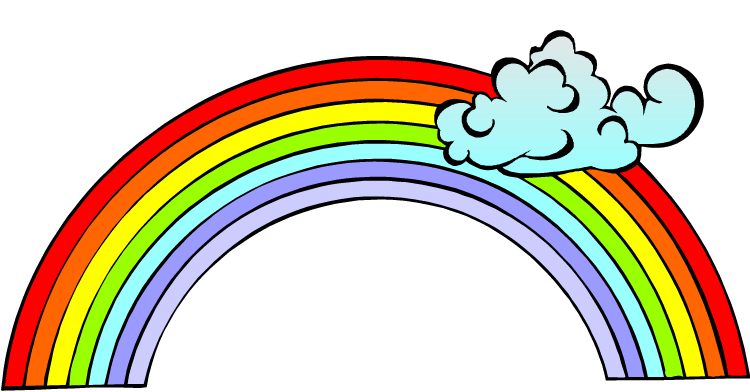 Игра «Какого цвета лето?»
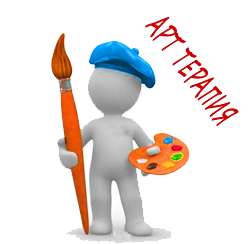 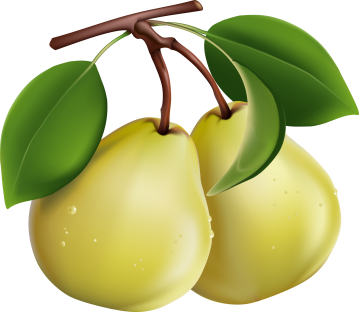 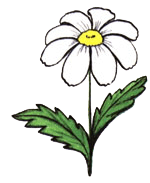 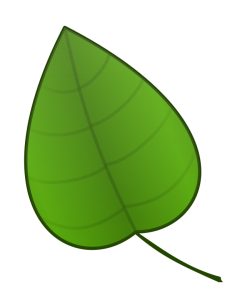 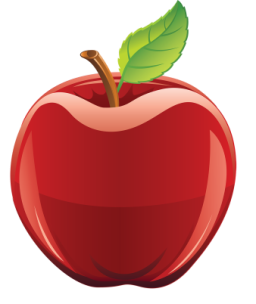 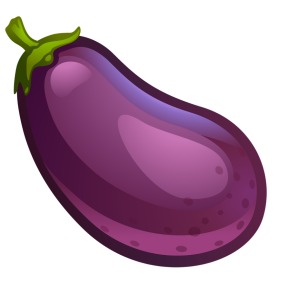 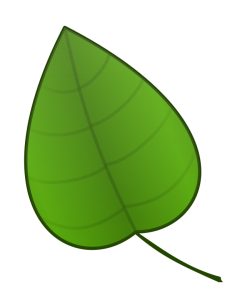 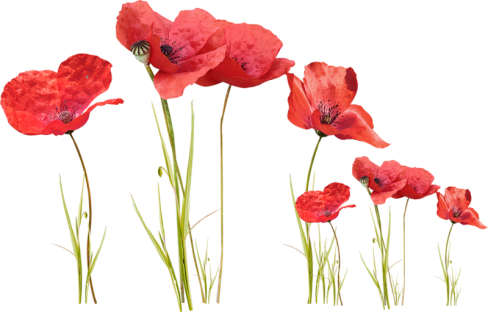 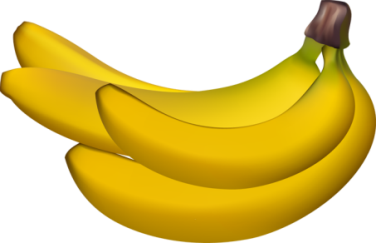 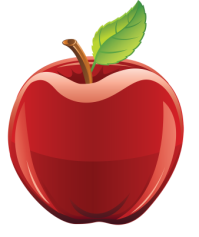 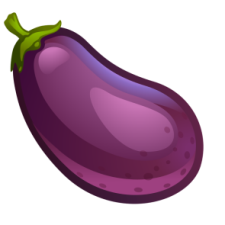 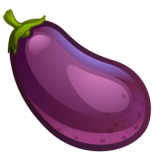 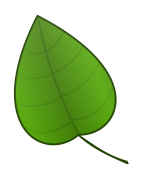 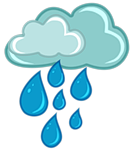 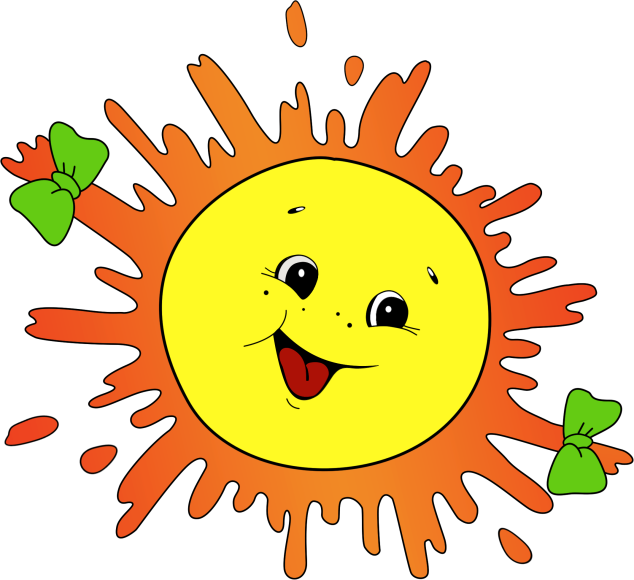 А лето цвета счастья!
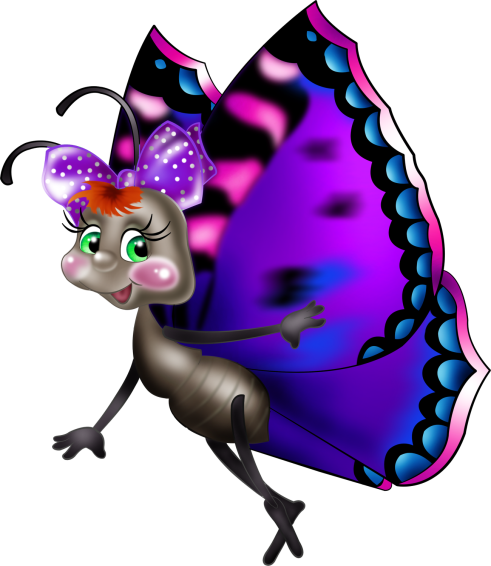 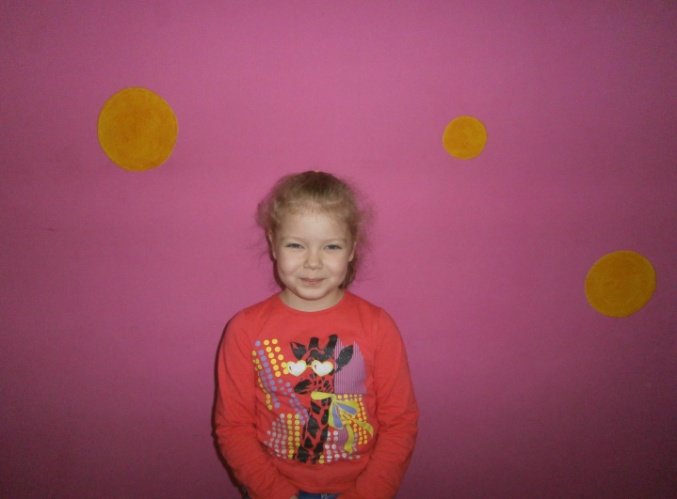 Занятие                            «Шифоновая весна» текстиль фан
Фототерапия                                          «В студии фотографа»
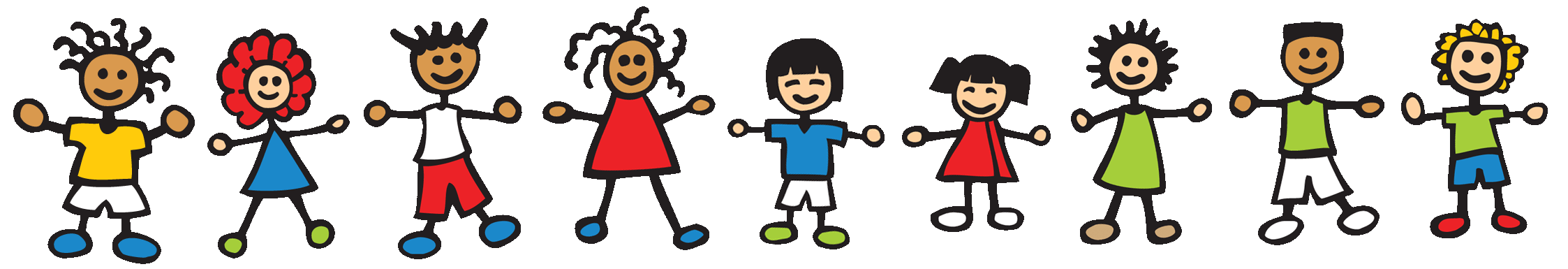 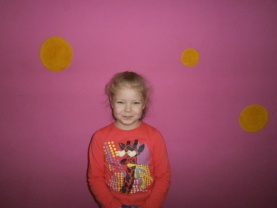 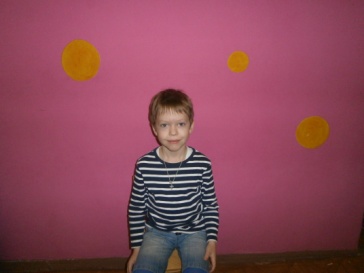 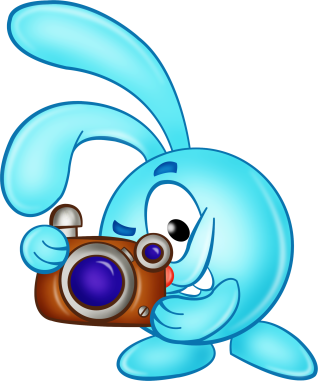 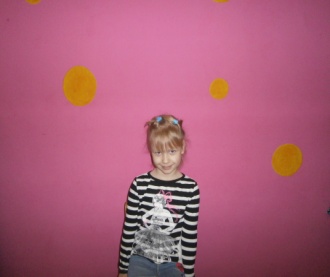 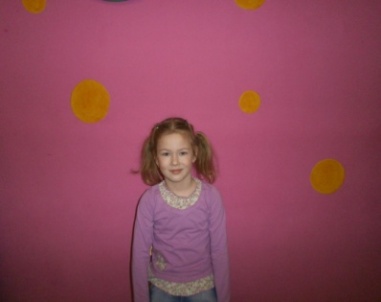 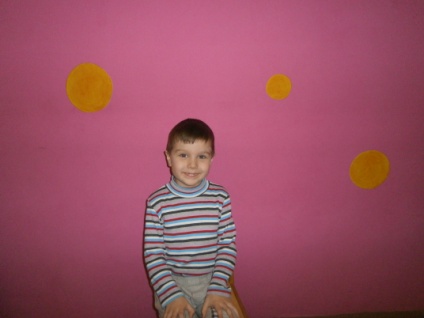 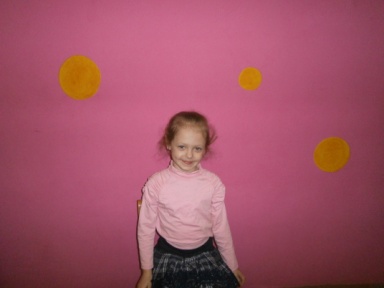 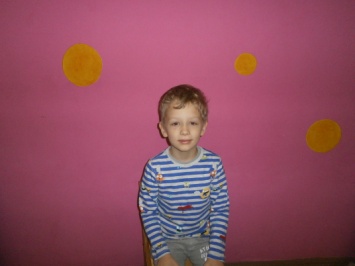 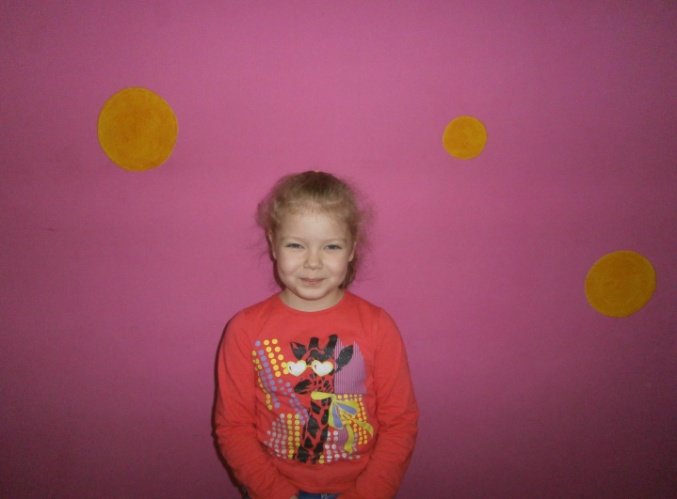 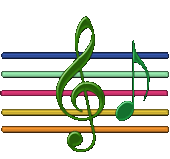 Музтерапия                                                                      Капитошка
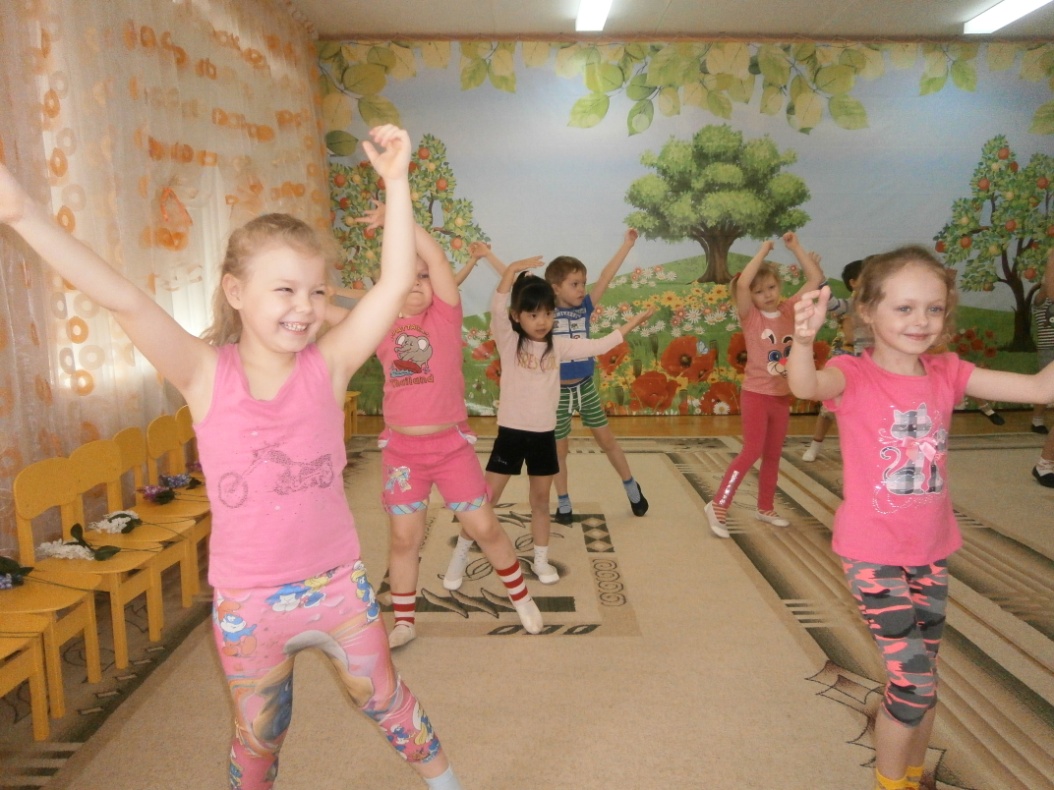 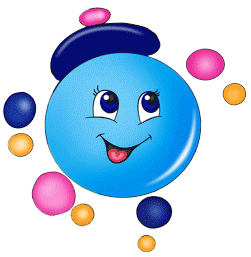 СказкотерапияИгровой театрализованный сеанс «Мешок яблок»
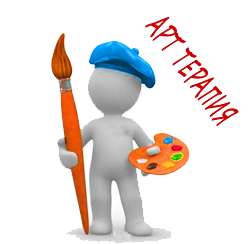 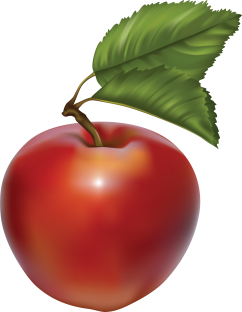 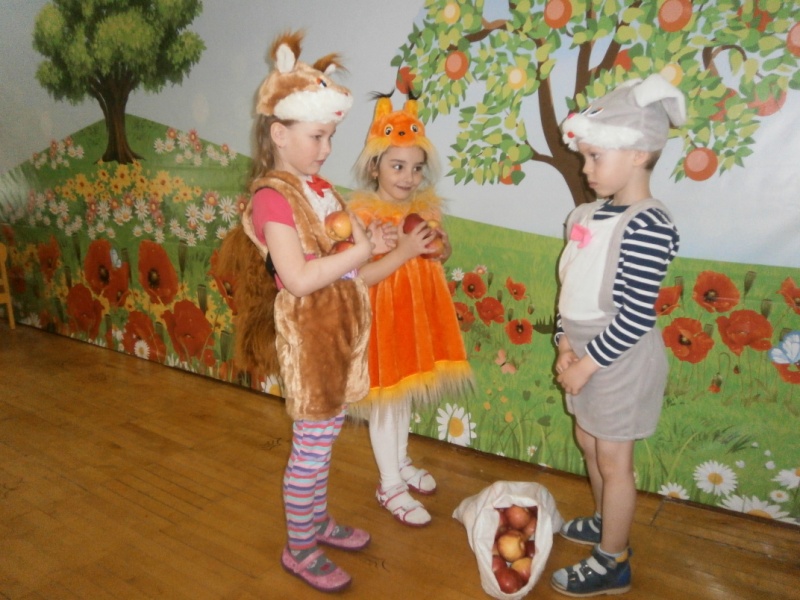 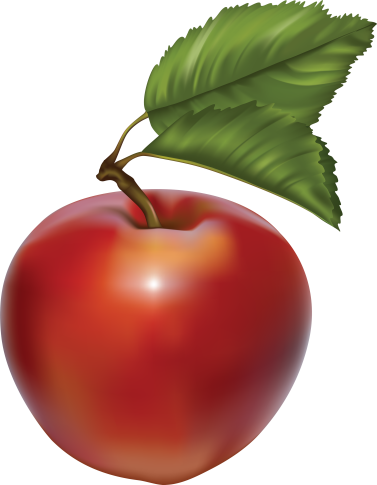 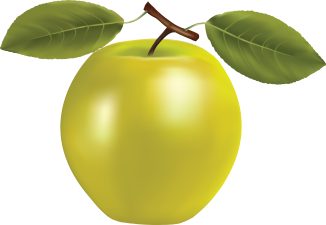 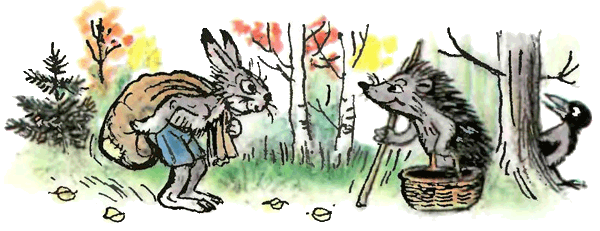 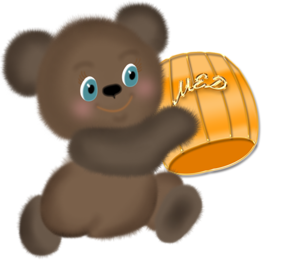 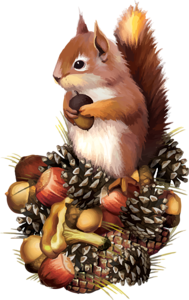 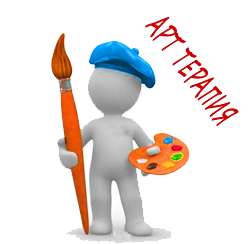 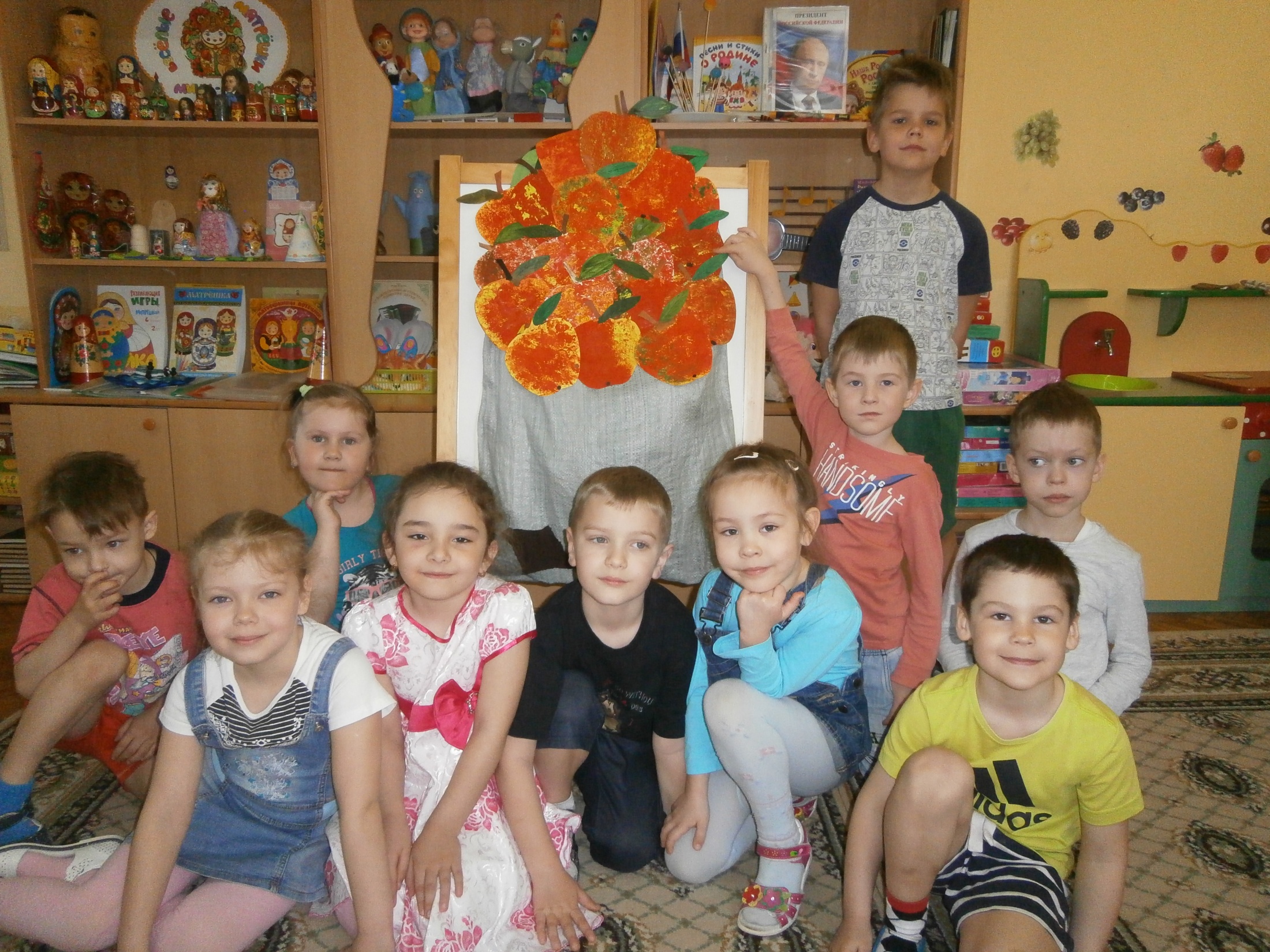 Наши  достижения
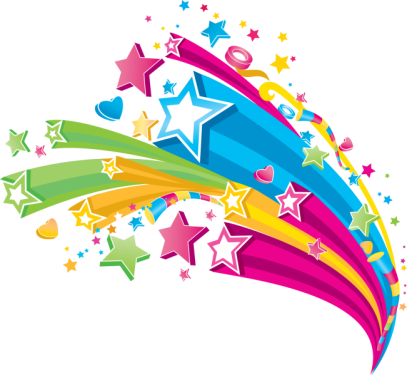 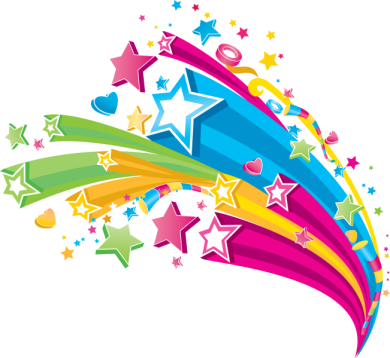 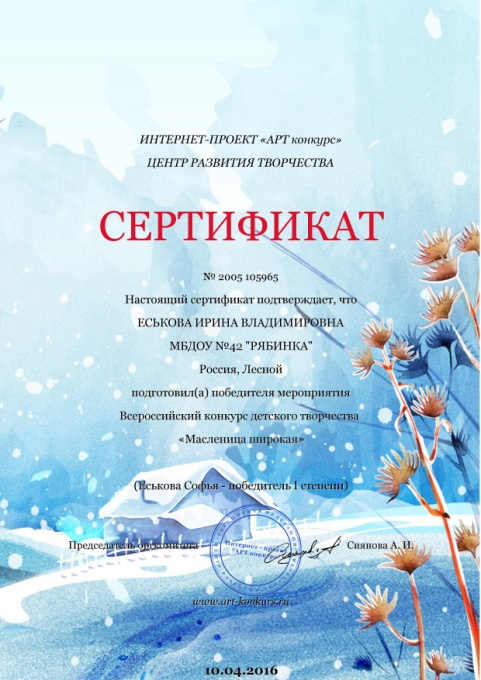 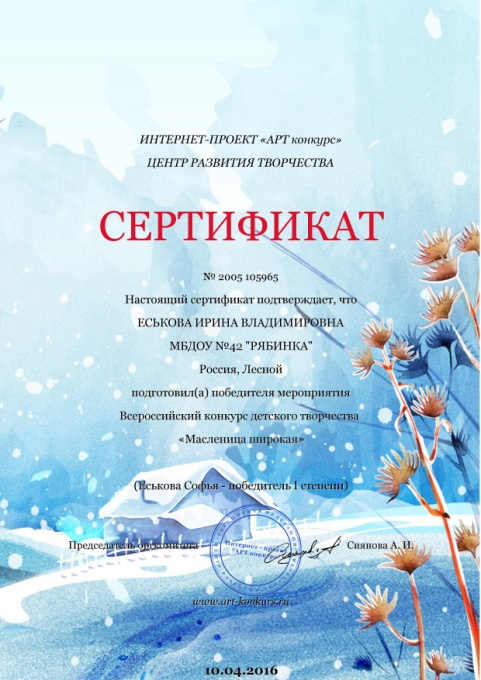 Результат:
Занятия арт – терапией позволили дошкольникам:
 обрести свою индивидуальность;
 стимулировали развитие креативного мышления и  творческих способностей;
 способствовали развитию речи и коммуникабельности;
 предоставили возможность сформировать уверенность в себе.
Мир твой будет таким, как ты хочешь!
Хочешь – ярким, красивым, цветным.
Добавляй в него все, что захочешь,
 Будет мир твой таким,                        как ты хочешь!
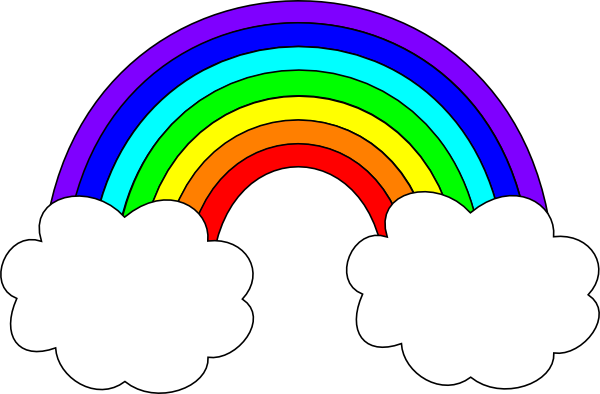